2. konzultáció
Adózási ismeretek
SZJA
Személyi jövedelemadó http://www.uni-corvinus.hu/fileadmin/user_upload/hu/tanszekek/kozgazdasagtudomanyi/tsz-penz/files/2010_11_2/Adozasi_ismeretek/ado-ea_szja_2011-tavasz_bce_Galantaine.PDF
Az szja tárgya a jövedelem.
„A magánszemély minden jövedelme adóköteles.”
Kiindulás a bevételből…
NEM BEVÉTEL
• ami adómentes  bevétel (ld. Szja tv. 1. sz melléklet)
• kapott, visszakapott hitel, kölcsön
• társadalmi szervezet, köztestület  magánszemélynek 
(tagdíjfizetése ellenében) nyújtott szolgáltatása
• visszatérített adó, adóelőleg  (ha nem volt költség)
• hatóság által jogszabály alapján elengedett köztartozás
• kiküldetési rendelvény alapján hivatali, üzleti utazás 
költségtérítése (jogszabályi mértékig)
• utólagos elszámolási kötelezettséggel kapott összeg.
• nemzetközi szerződés alapján  az adó alól a MK-ban
mentesített jövedelem
ADÓMENTES BEVÉTEL
1. SZOCIÁLIS ÉS MÁS ELLÁTÁSOK
anyasági támogatás, gyermekgondozási segély, családi pótlék, nyugdíj, 
árvaellátás, nevelőszülői díj, ápolási díj, temetési segély, szociális segély, 
fogyatékossági támogatások …
2. LAKÁSSAL KAPCSOLATOS JUTTATÁSOK
állami, önkormányzati, munkáltatói lakáscélú támogatás (feltételekkel), 
lakástakarék-pénztárhoz kapcsolódó állami támogatás és jóváírt kamat, 
váláskor ingatlan házastárs általi megváltása, stb.
3. BIZONYOS KÖZCÉLÚ JUTTATÁSOK
közhasznú szervezetektől kapott támogatás, segély (a hozzárendelt 
feltételek fennállása esetén), stb.
4. TEVÉKENYSÉGHEZ KAPCSOLÓDÓAN
bizonyos állami díjak, külföldi tartózkodásra kapott külföldi ösztöndíjak 
(feltételekkel), támogatás külföldi vendégtanár, külföldi hallgató részére; 
nappalis hallgató ösztöndíja, tankönyvtámogatása, lakhatási támogatása..
Adómentes még:
6. KÁROK MEGTÉRÜLÉSE, KOCKÁZATVISELÉS
állami támogatás elemi kár, katasztrófa enyhítésére (jogszabály szerint); 
segély közadakozásból; kockázati életbiztosítás, balesetbiztosítás díja; a 
biztosító tv-ben meghatározott szolgáltatása, stb.
7. EGYÉB INDOKKAL ADÓMENTES
örökség, gyámhatósági betét kamata, diákhitel kamattámogatása, nyugdíj-előtakarékossági számla hozama (kivéve: osztalék), munkáltató által 
biztosított pc-használat, donordíj, stb.
8. TERMÉSZETBENI JUTTATÁSOK KÖZÜL
oktatás, eü; tanulónak adott bérletjegy, a kifizető által biztosított védő-
oltás, munkavállaló részére munkaruházati termék, védőeszköz, foglalkozás-egészségügyi, kegyeleti ellátás, munkásszállás, csoportos személyszállítás; reklámcélú nyilvános árengedmény, áruminta; társasági adó-
alapot növelő reprezentáció és üzleti ajándék … stb.
Adóköteles jövedelmek kezelése
„Hogyan adózik a jövedelem”?
3. KÉRDÉS:
 együttadózó
 különadózó
 kifizető adóterhe melletti
I. EGYÜTTADÓZÓ (nem önálló tevékenységből, önálló tevékenységből, egyéb jövedelmek)
Beszámítanak az összevont  adóalapba
 Adóalap eltérítés mindig  („szuperbruttósítás” minden  jövedelemre: x1,27)
 Az összevont adóalap vagy  annak adója (feltételekkel)
csökkenthető (pl. családi kedvezmény, adójóváírás, adókedvezmény)
 Év közben: adóelőleg • Adókulcs: 16%,  adóteher:    127% x 16% = 20,32%
II. KÜLÖNADÓZÓ
Nem számítandók be az  összevont adóalapba
 Adóalap eltérítés főszabályként nincs (kivétellel)
 Se az adóalap, se a fizetendő adó  kedvezményekkel nem csökkenthető
•Év közben: végleges adó 
 Adókulcs = adóteher: 16%
III.  Juttatások a kifizető adóterhe mellett
az adó a kifizető/juttató fél terhe (nem a juttatásban  részesülő magánszemély fizeti)
 nem pénzben kapott, hanem természetbeni juttatások,  engedmények
 adóalap eltérítés mindig (minden nem pénzbeli jövedelem  esetén): x 1,19
adókulcs: 16%, adóteher: 119% x 16% = 19,04%
 a magánszemélynél nem bevallandó jövedelem
ez a kezelés csak a törvény által meghatározott juttatásokra vonatkozik (a többi nem pénzbeli jövedelem adózása a felek  közötti jogviszonytól függ, jellemzően a magánszemélynél adóköteles nem önálló jövedelem)
ÖNÁLLÓ TEVÉKENYSÉGBŐL
egyéni vállalkozó vállalkozói kivétje (itt ktg. NEM lehet)
mezőgazdasági őstermelő, kistermelő jövedelme
 társaság tagjának jövedelme mellékszolgáltatásból külön szerződés alapján (ha a tag költségét a cég nem számolja el) választott könyvvizsgáló jövedelme
szellemi tevékenység jövedelme, megbízási szerződés díja
ingatlan bérbeadás jövedelme 
kapott vissza nem térítendő támogatás (jogszabály alapján)
 EP, OGY, helyi önkormányzati képviselőként kapott jöv
NEM ÖNÁLLÓ TEVÉKENYSÉGBŐL
munkaviszonyból, azzal kapcsolatosan (tág értelmezés!)
 társas vállalkozás tagja személyes közreműködéséért (ha a juttatást a cég költségként elszámolta)
 gazdasági társaság vezető tisztségviselőjeként
jogszabály alapján választott tisztségviselőként
 hallgatói munkadíj címén
segítő családtagként
 nk-i szerződés hatályában nem önálló munka során
Nincs költség elszámolási lehetőség (csak nevesített levonható tételek)
…kapott jövedelem
ÖSSZEVONT ADÓALAP
EGYÜTTADÓZÓ JÖVEDELMEK (nem önálló, önálló, egyéb jövedelmek)
KÜLFÖLDRŐL SZÁRMAZÓ együttadózó jövedelmek (kivéve: nk-i egyezmény kizárja)
ÁTALÁNYBAN MEGÁLLAPÍTOTT JÖVEDELEM (átalányadózó egyéni vállalkozó/mg-i őstermelő esetén) 
ADÓALAP-KIEGÉSZÍTÉS minden ide tartozó jövedelem 27%-a
Adóköteles jövedelmekEGYÜTTADÓZÓKKÜLÖNADÓZÓKÖSSZEVONT ADÓALAPLE: családi kedvezmény összege= kedvezménnyel csökkentett összevont adóalap
Családi kedvezmény
Adóalap-kedvezmény, amely
 a szuperbruttósított adóalapból való levonással 
 minden családi pótlékra jogosító eltartott után
 jövedelemkorlát nélkül érvényesíthető. 
Mértéke
(havonta és kedvezményezett eltartottanként): 
- egy és két eltartott esetén            62 500 Ft, 
- három és több eltartott esetén  206 250 Ft.
Összevont adóalap
ÖSSZEVONT ADÓALAP
LE: családi kedvezmény összege
= kedvezménnyel csökkentett összevont adóalap x 16 %
=  SZÁMÍTOTT ADÓ
LE: számított adót csökkentő tételek
- külföldön megfizetett adó
- adójóváírás
= ÖSSZEVONT ADÓALAP ADÓJA
Külföldön megfizetett adó
Levonható: a külföldön megfizetett adó 90%-a, de  
legfeljebb a  külföldi jövedelem adóalapjára a magyar 
adókulccsal  számított adó. 
(Kivéve, ha nk-i szerződés másként rendelkezik.)
Számított adót csökkentő tételek
Adójóváírás
csak bérjövedelem után járó adócsökkentés összege = a bér + adóalap-kiegészítésének 16%-a, 
 összeghatára: max. 12.100 Ft/hó (145.200 Ft/év)
 éves felső szuperbruttó jövedelemhatára 2.750.000 Ft
éves abszolút szuperbruttó jövedelemhatára 3.960.000 Ft
(a felső jövedelemhatár feletti jövedelemrész  12%-ával csökkentendő az adójóváírás összege)
SZÁMÍTOTT ADÓ
LE: számított adót csökkentő tételek
 = ÖSSZEVONT ADÓALAP ADÓJA
LE: adókedvezmények
ÖSSZEVONT ADÓALAP KEDVEZMÉNYEKKEL CSÖKKENTETT ADÓJA
ADÓKEDVEZMÉNYEK KÖRE ÉS SORRENDJE
1. lakáscélú hiteltörlesztés kedvezménye (áthúzódó, 2015-ig lehet igénybe venni)
2. személyi kedvezmény(súlyosan fogyatékos személy: max. minimálbér 5%-a/hó)
3. mezőgazdasági őstermelő kedvezménye (max. 100 ezer Ft /év)
5. egyéb
∑∑∑ ADÓKEDVEZMÉNY MAXIMUMA = 
AZ ÖSSZEVONT ADÓALAP ADÓJA
SZÁMÍTOTT ADÓ
LE: számított adót csökkentő tételek
 = ÖSSZEVONT ADÓALAP ADÓJA
LE: adókedvezmények
ÖSSZEVONT ADÓALAP KEDVEZMÉNYEKKEL CSÖKKENTETT ADÓJA
EBBŐL: rendelkezés az adóról I.
VÉGÜL: rendelkezés az adóról II.
Rendelkezés az adóról I.  nyilatkozattal
Az adóalany a megfizetett adója kötött felhasználásáról rendelkezik.
 Ezt az adórészt közvetlenül nem kapja kézhez (nem igényelheti vissza), hanem a magánszemély  önkéntes pénztári ill. nyugdíj-előtakarékossági (nyesz) számlájára utalják.
Rendelkezni az év során az önkéntes pénztárakba ill. nyeszre beérkezett befizetések arányában lehet relatív és abszolút korlátokkal. 
Végső korlátja az összevont adóalap adójának adókedvezménnyel csökkentett összege.
 Az önkéntes pénztári ill. nyesz számlákról felvett összeg akkor adómentes, ha megfelel a törvényi  feltételeknek
Folyt.
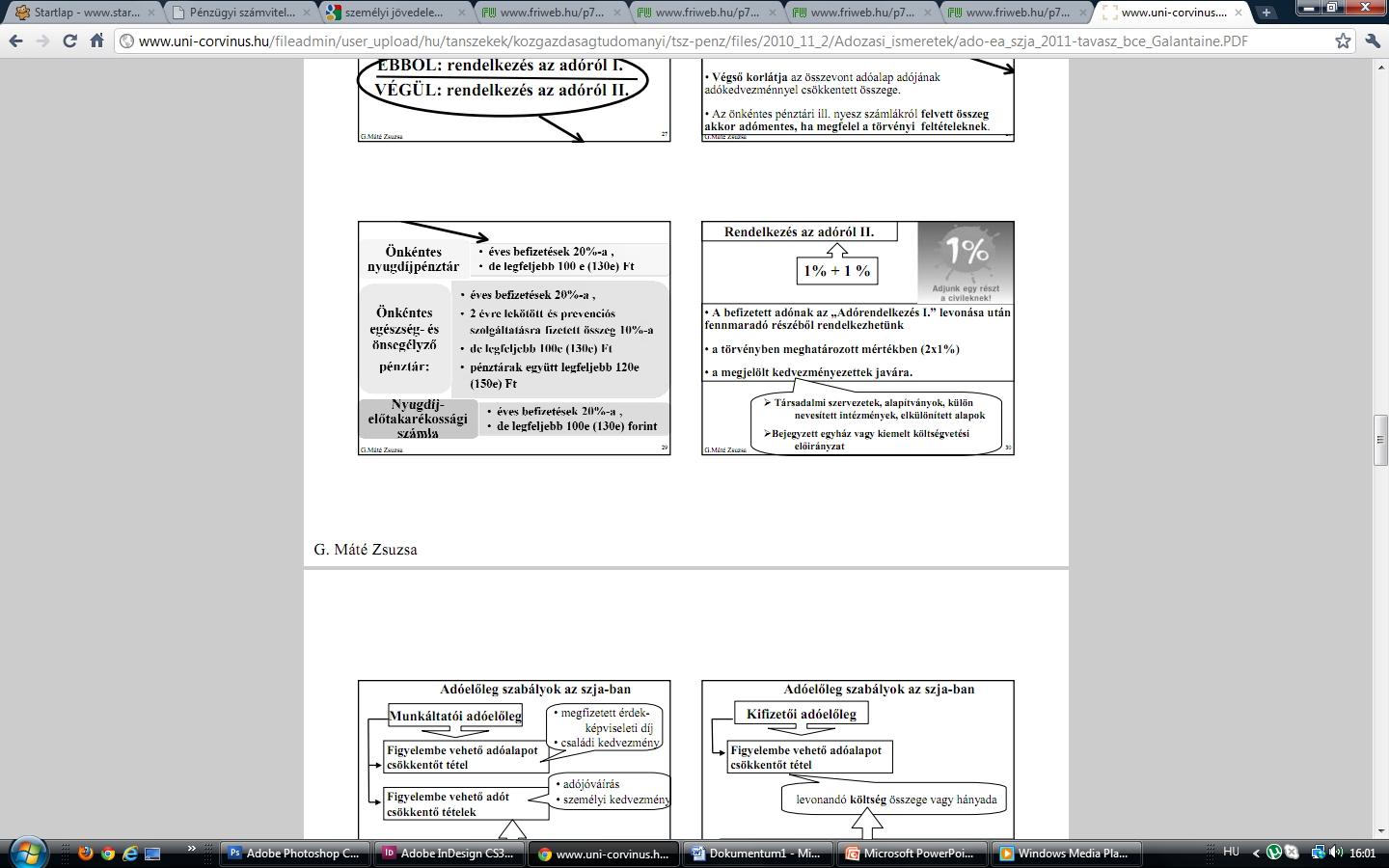 Rendelkezés az adóról II.
A befizetett adónak az „Adórendelkezés I.” levonása után  fennmaradó részéből rendelkezhetünk
 a törvényben meghatározott mértékben (2x1%)
a megjelölt kedvezményezettek javára.
*Társadalmi szervezetek, alapítványok, külön  nevesített intézmények, elkülönített alapok
*Bejegyzett egyház z vagy kiemelt költségvetési 
előirányzat
EGYÉNI VÁLLALKOZÓ ADÓZÁSA (SZJA-ban)
1) tételes adózás (Éves fizetendő adótétel (már csak a fizető vendéglátó választhatja) Adótétel:  32.000 Ft/szoba (fizető vendéglátó))
2) átalányadózás (A bevétel törvényben meghatározott hányada a jövedelem, ami  az összevont adóalap része lesz.)
3) vállalkozói jövedelem szerinti adózás
a) Vállalkozói kivét(„mint bér”)
b) Vállalkozói jövedelem(bevételek - költségek)
c) Vállalkozói  osztalékalap
A vállalkozói jövedelem szerinti adózás sémája
I. Vállalkozói bevételek
II. Bevételt módosító tételek
+ növelő tételek (pl.támogatások, visszatérített adók, szankciók stb)
– csökkentő tételek (max. a növelő tételekkel korrigált bevételig, 
pl.: szakmunkástanuló, csökkent munkaképességű, volt munkanélküli foglalkoztatása, K+F, fejlesztési tartalék, kisvállalkozói kedvezmény, kkv foglalkoztatási kedvezmény, stb.)
III. Elhatárolt veszteségből az adóévben figyelembe vett összeg
IV. Vállalkozói költségek (a vállalkozói kivét és a vállalkozói bevétel elérése érdekében felmerült – a tv. által elismert– kiadás)
V. Vállalkozói jövedelem = vállalkozói adóalap (I.+/–II.–III.–IV.)
VI. Számított vállalkozói személyi jövedelemadó (V. x  adókulcs)
VII. Vállalkozói adókedvezmény
VIII. Vállalkozói személyi jövedelemadó kötelezettség (VI. – VII.)
IX. Adózott vállalkozói jövedelem (V. – VIII.)
MÉG FOLYTATVA!
Egyéni vállalkozó szja mértéke
Kedvezményes kulcs Az adóalap 500 millió forintot meg nem  haladó része után: 10 %
Általános adómérték Az adóalap 500 millió
forintot meghaladó részére: 19 %
Vállalkozói jövedelem séma folyt.
IX. Adózott vállalkozói jövedelem
X. Módosító tételek
+ osztalékalapot növelő tételek (pl. a tárgyi eszköz ellenszolgáltatás  nélküli átadásakor az el nem számolt értékcsökkenés törvényben  meghatározott hányada stb.)
– osztalékalapot csökkentő tételek (pl. adóévben aktivált tárgyi  eszköz nettó értéke, fizetett bírság, késedelmi pótlék stb.),
XI. Vállalkozói osztalékalap (IX. + VII. +/–X.)
XII. Vállalkozói osztalékalap adója (XIII. x osztalék-adókulcs)
II. KÜLÖNADÓZÓ JÖVEDELMEK
Egyéni vállalkozásból származó jövedelmek
Vagyonátruházásból származó jövedelmek
Tőkejövedelmek
Vegyes jövedelmek
Értékpapír révén megszerzett vagyoni érték
II/ VAGYONÁTRUHÁZÁSBÓL SZÁRMAZÓJ ö v e d e l e m =
+  BEVÉTEL (adásvételi szerződés)
- KÖLTSÉGEK
* megszerzésre fordított összeg, 
* szerzéshez kapcsolódó kiadások,
* értéknövelő beruházások igazolt értéke
átruházással kapcsolatos kiadások
          vagy
BEVÉTEL  25 % -a, ha a megszerzésre fordított összeg nem állapítható meg!
ADÓALAP  = a JÖVEDELEM  (ingatlannál a korrigált jövedelem)
NEM LAKÓINGATLAN ÁTRUHÁZÁSAKOR
Korrigált jövedelem: a számított jövedelem a szerzést 
követő 6. évtől kezdődően évente 10 %-kal csökken.
LAKÓINGATLAN ÁTRUHÁZÁSAKOR
A számított jövedelem a szerzést követő 2. évtől csökken.
Korrigált (adóköteles) jövedelem = a számított jövedelem
100 %-a a szerzés évében és az azt követő évben
90 %-a a szerzést követő 2. évben
60 %-a a szerzést követő 3. évben
30 %-a a szerzést követő 4. évben
0 %-a a szerzést követő 5. évtől
BÁRMILYEN INGATLAN ÁTRUHÁZÁSKOR
A bevételből idősek/fogyatékosok/ápoltak otthonában hely vásárlásra fordított összegre eső adót nem kell megfizetni/ visszajár max. a szerzést követő 2 adóévben (2008.01.01-től,  + lakásvásárlási kedvezményre átmeneti szabályok)
INGÓ ÁTRUHÁZÁSA
Éves összes ingóértékesítési jövedelem adójából 32.000 Ft-ot nem kell megfizetni (200e jövedelem adómentes). Üzletszerű ingóátruházás (ld. áfa)  önálló tevékenység  jövedelmeként adózik (kivéve egyéni vállalkozó).
A szokásos piaci árat meghaladó bevételrész egyéb  jövedelem.
VAGYONI ÉRTÉKŰ JOG ÁTRUHÁZÁSA
Nem bevétel az 1982. 01.01. előtt szerzett vagyoni értékű jog átruházása.
Itt is van „…otthonba férőhely” vásárlására vonatkozó kedvezmény.
II/ TŐKEJÖVEDELMEK (adó általában 16 %, kivétel tartós befektetések 3-5: 10 %, 5 évtől: 0 %)
Kamat 
Árfolyamnyereség
vállalkozásból kivont jöv. is
Osztalék
Tartós befektetések jöv-e
ADÓMENTES
• gyámhatósági betét kamata
• lakástakarék-pénztári számlán, 
• nyugdíj-előtakarékossági számlán jóváírt kamat
TAO http://portal.uni-corvinus.hu/fileadmin/user_upload/hu/tanszekek/kozgazdasagtudomanyi/tsz-penz/files/2010_11_2/Penzuegyi_kimutatasok_es_adozas/TAO2011__Irasvedett_.pdf
TAO alanya
Belföldi illetőségű:
Gazdálkodási forma szerint nevesítetten felsorolva (2010-től egyéni cég, 2011-től az EIC (európai kutatási infrastruktúráért felelős konzorcium)
Belföldi illetőségű adózónak minősül a külföldi személy, ha üzletvezetésének helye belföld.
Külföldi illetőségű:
A külföldi személy, ha belföldi telephelyen végez vállalkozási tevékenységet
Korlátozott adókötelezettség, Azaz jövedelemszerzés helye alapján csak belföldről származó jövedelmek után.
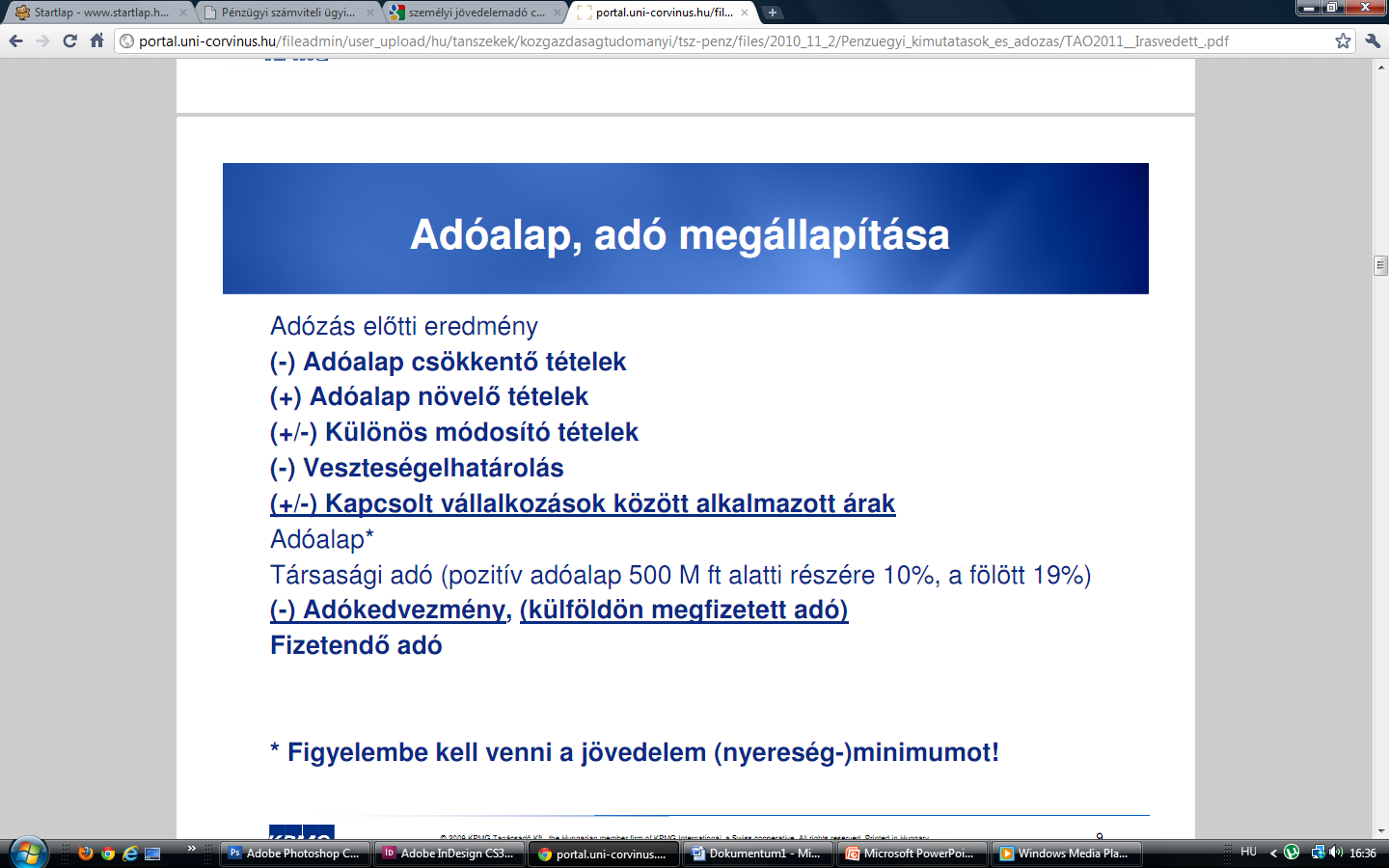 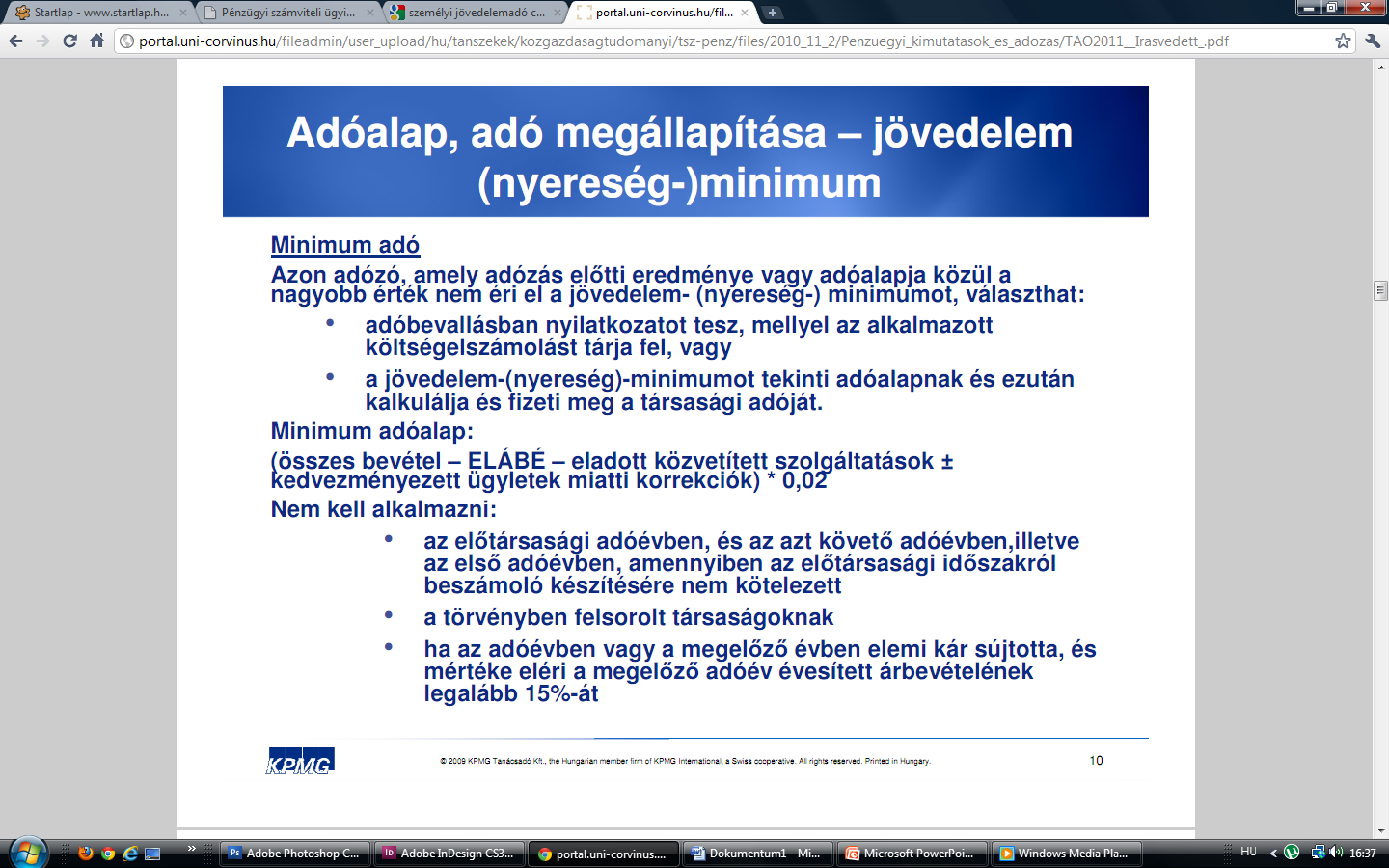 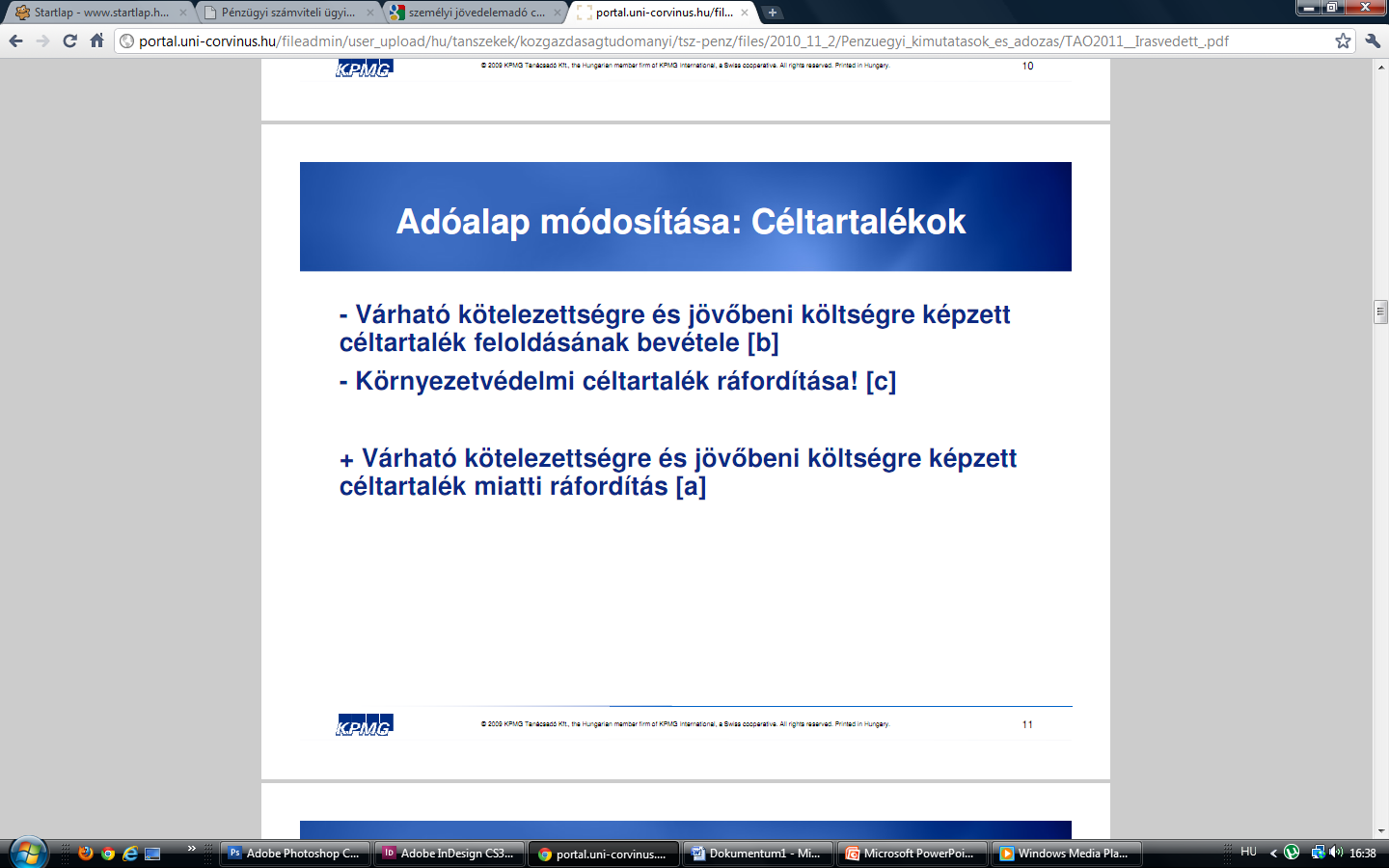 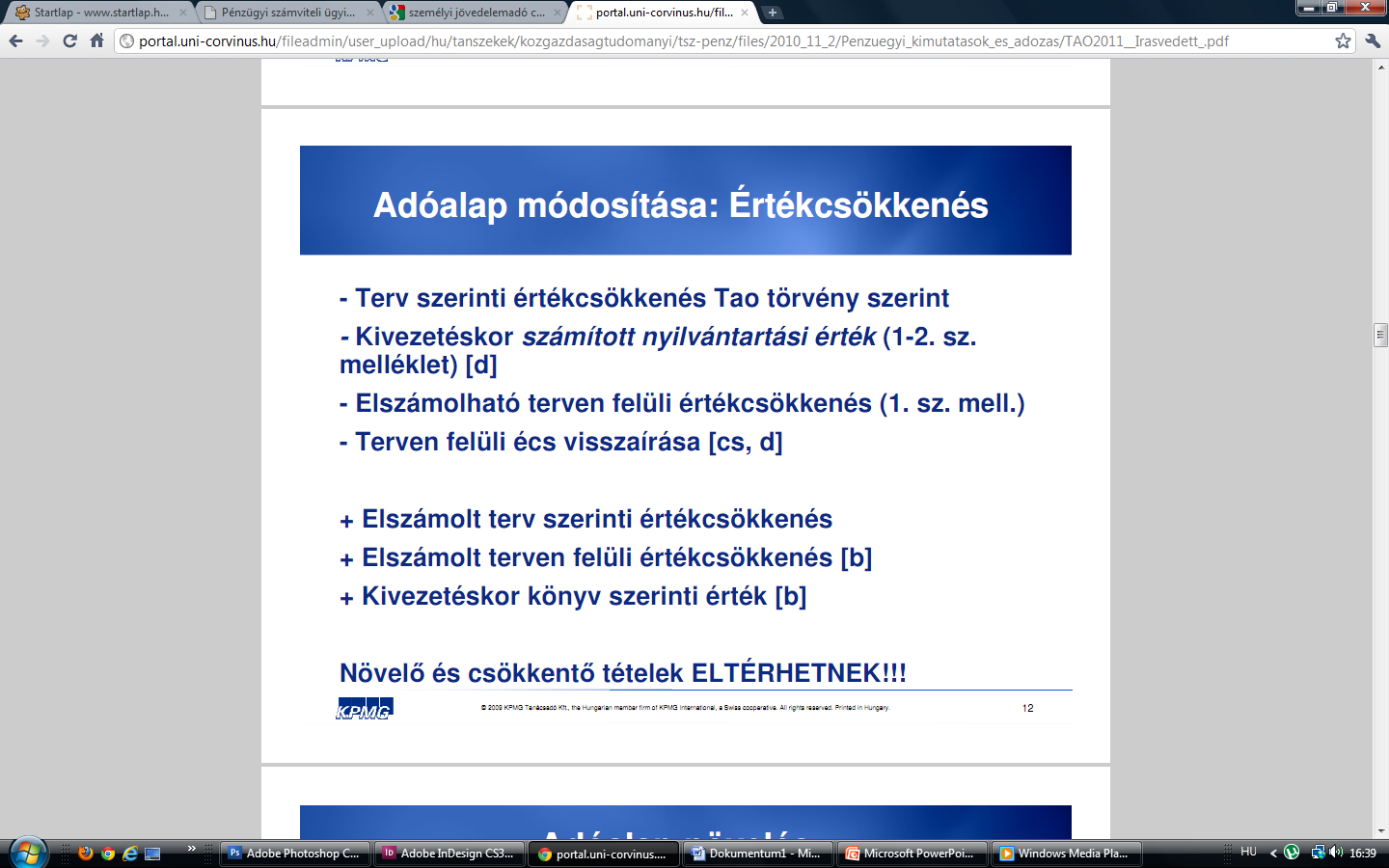 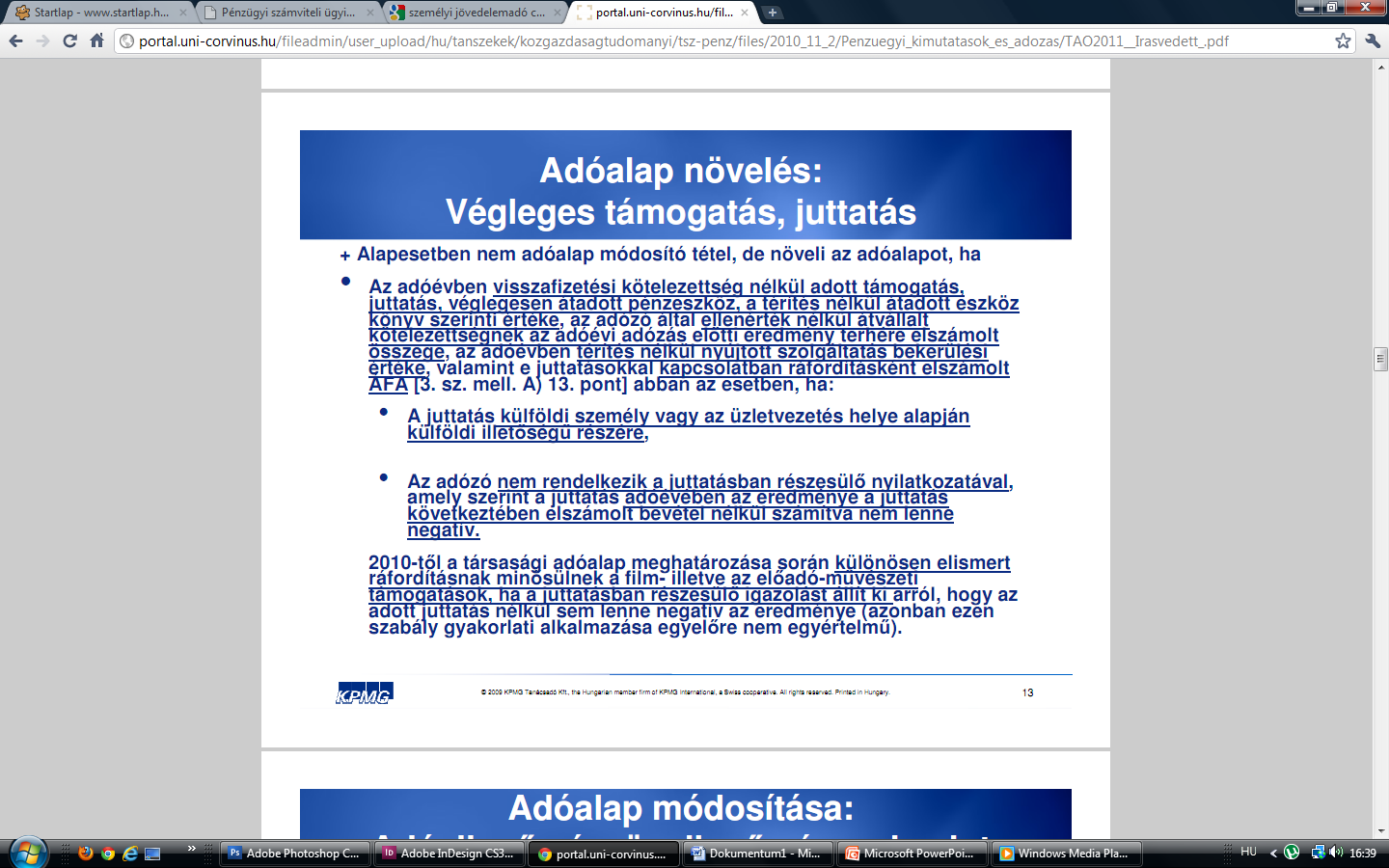 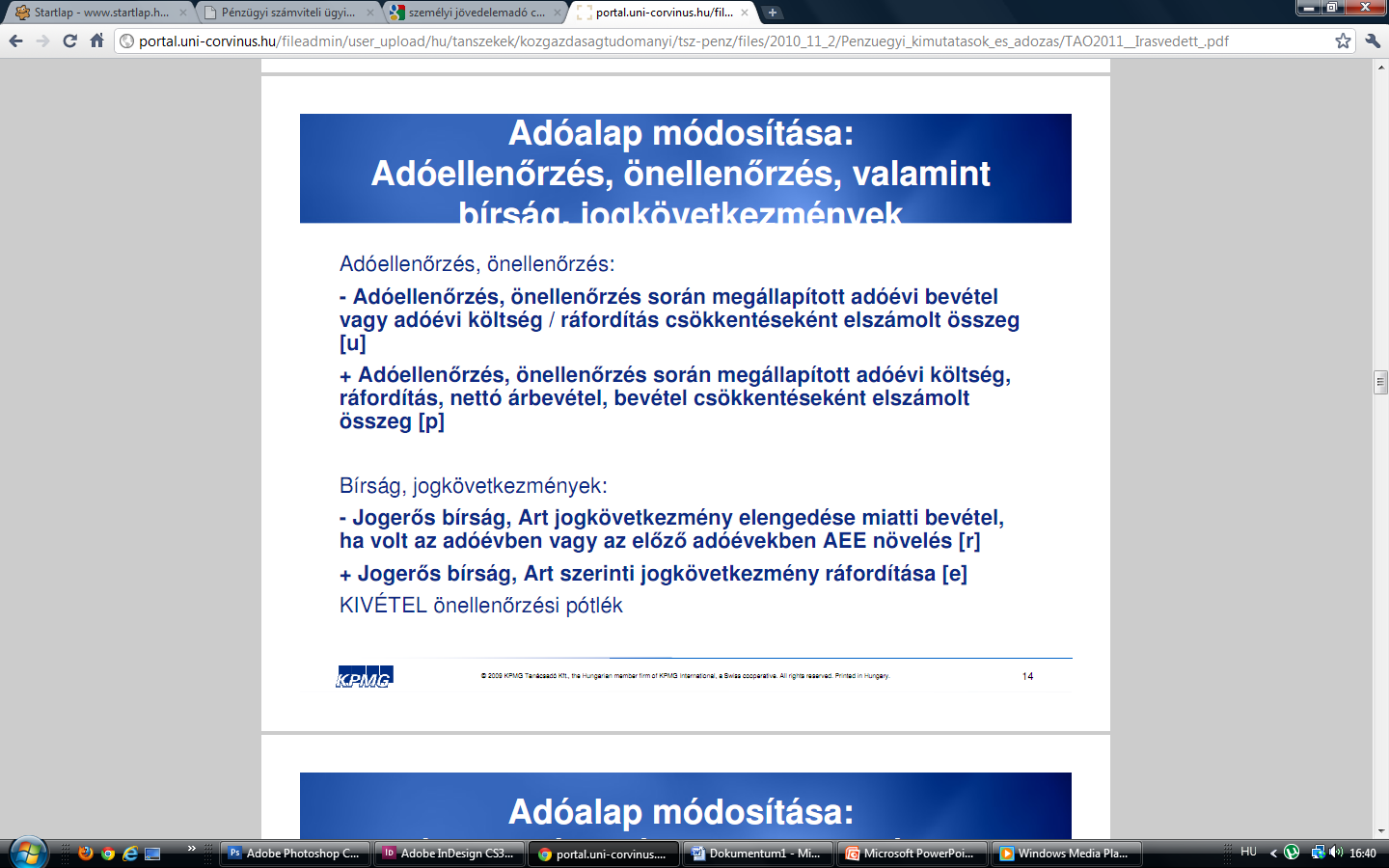 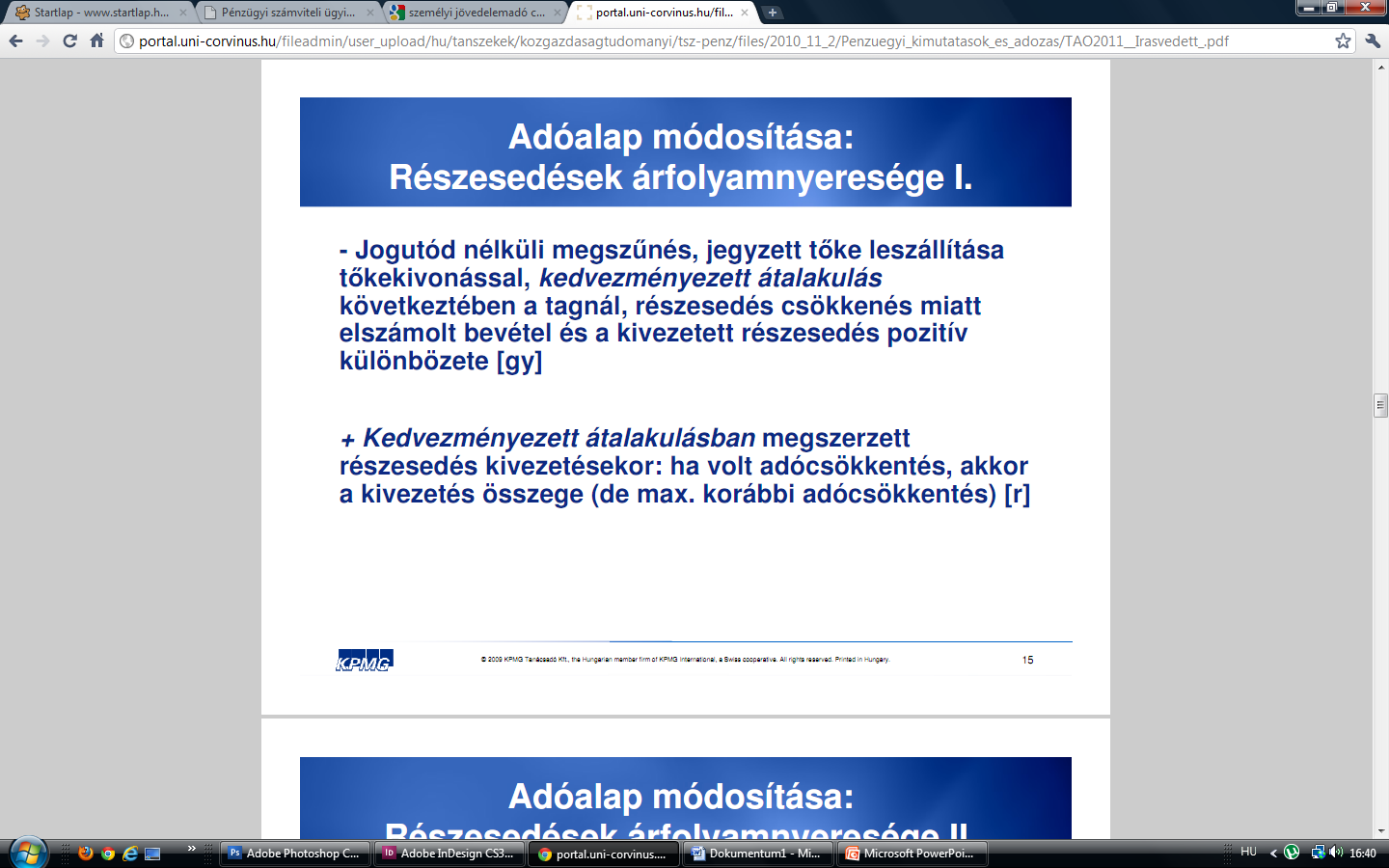 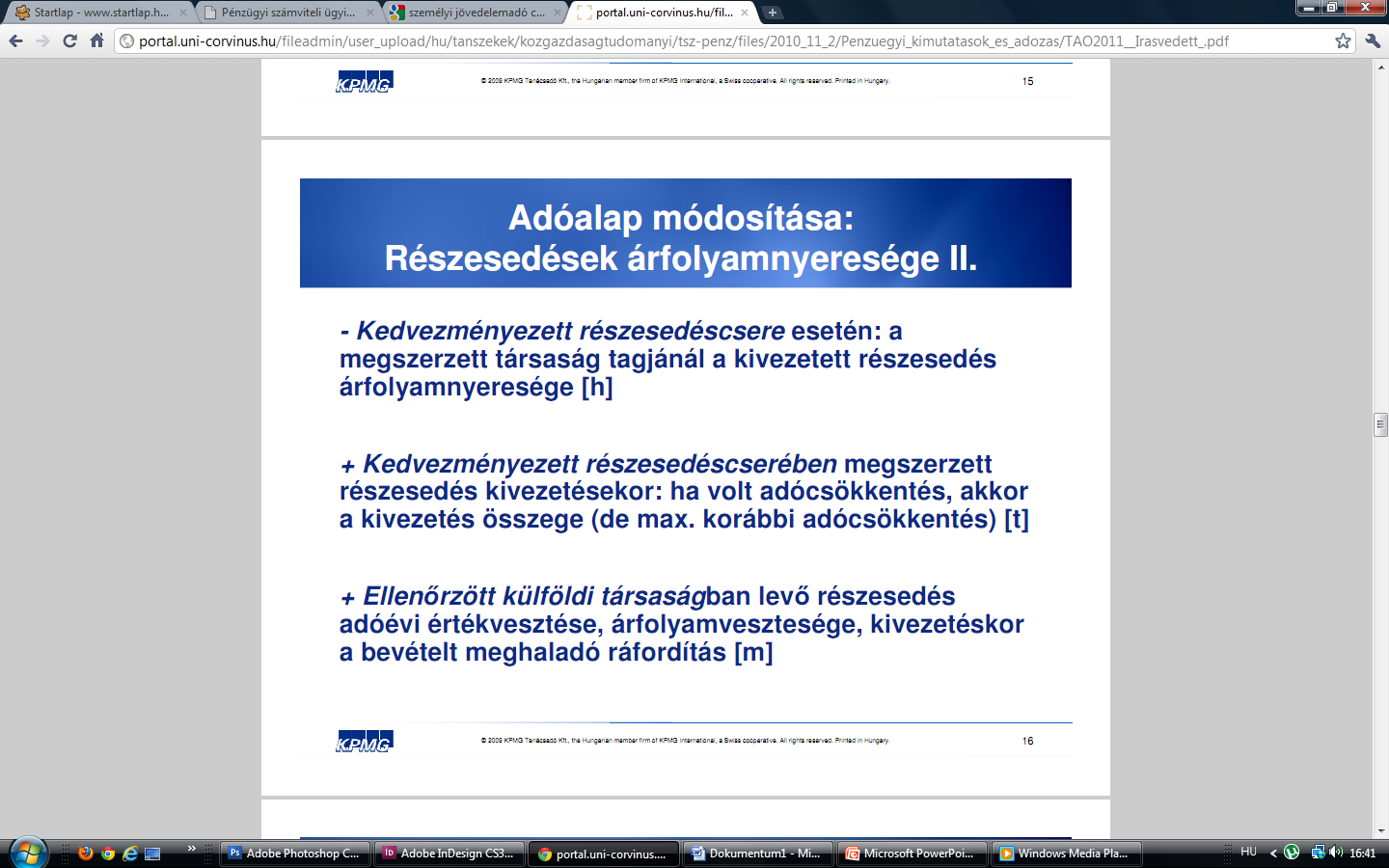 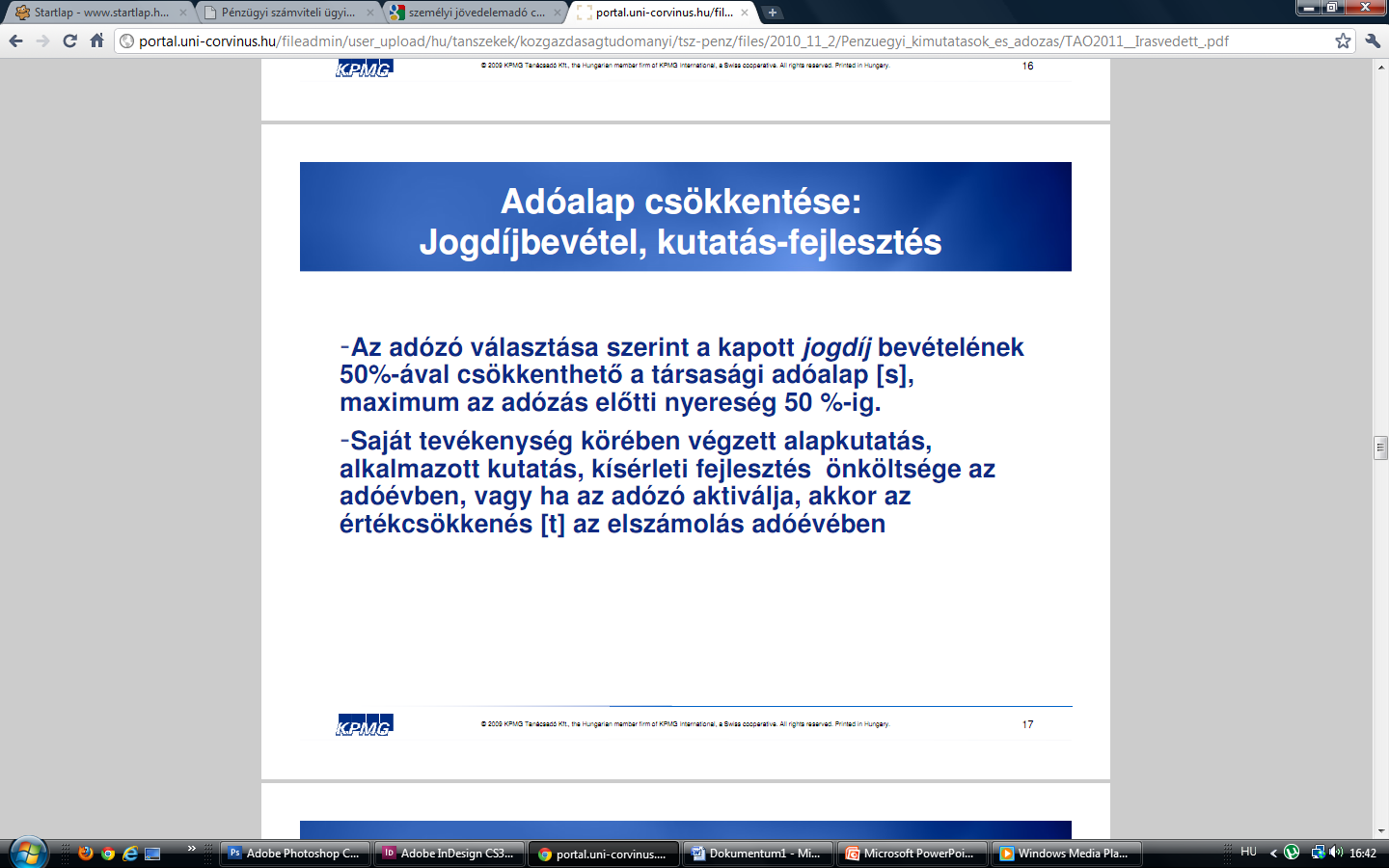 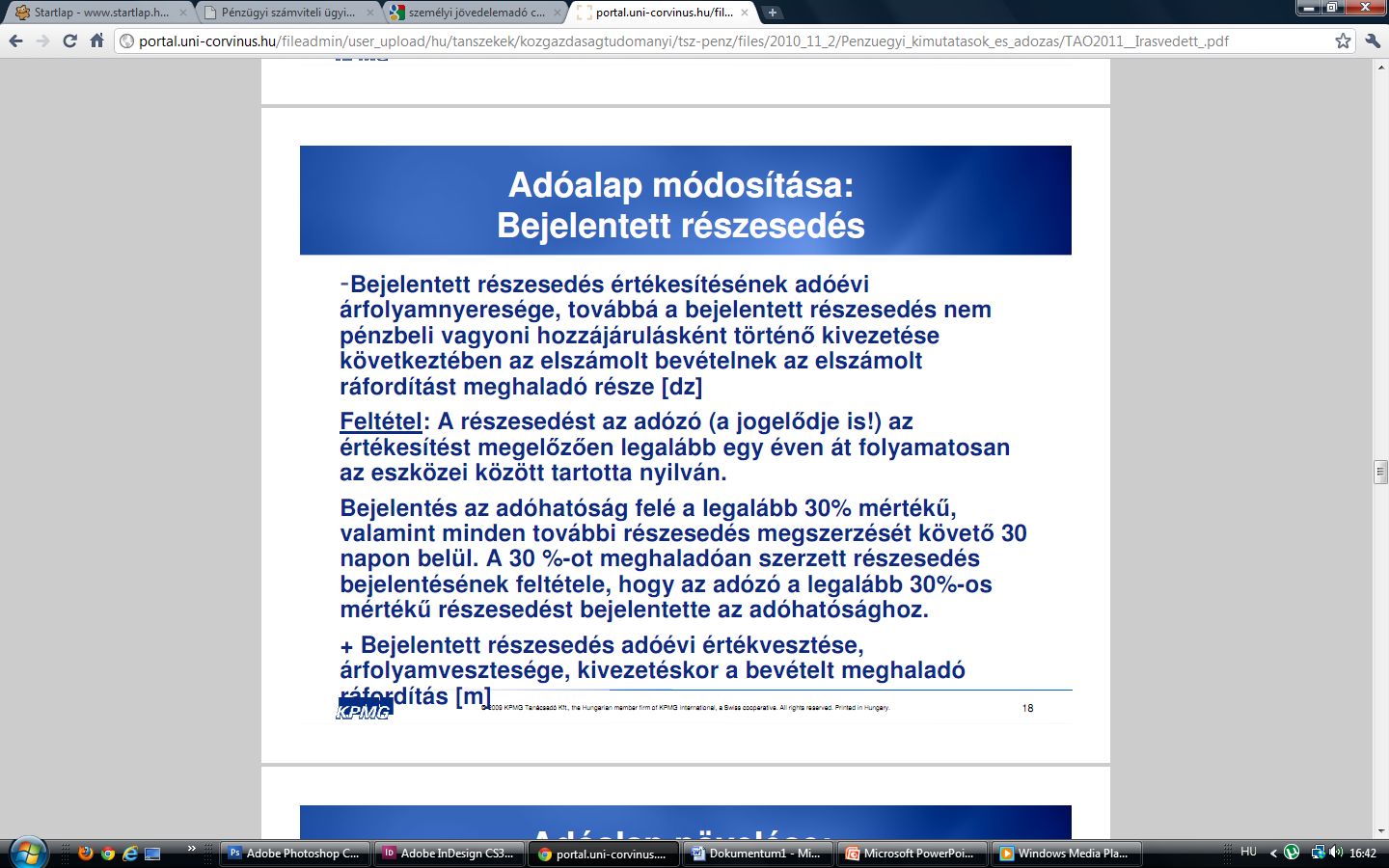 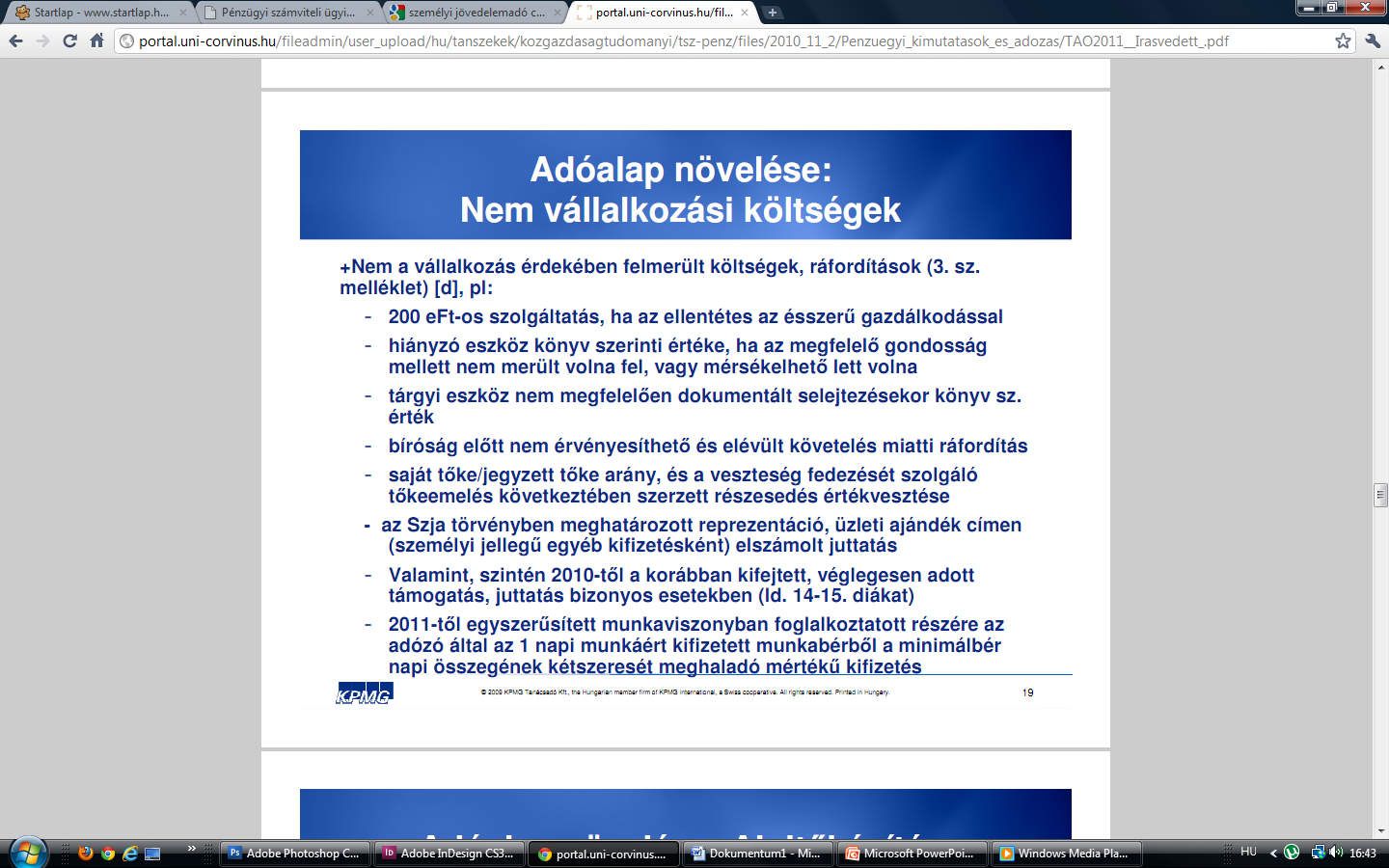 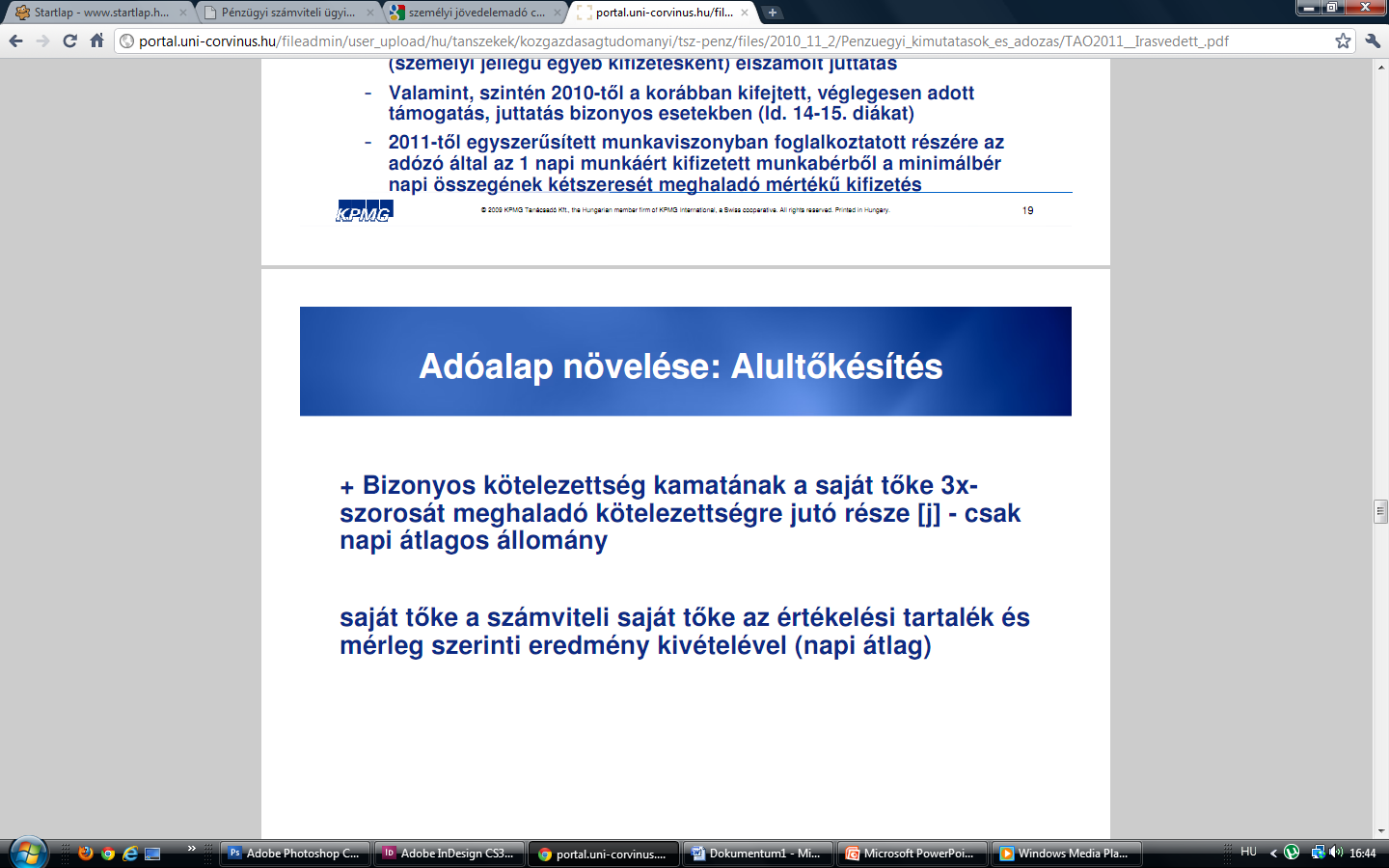 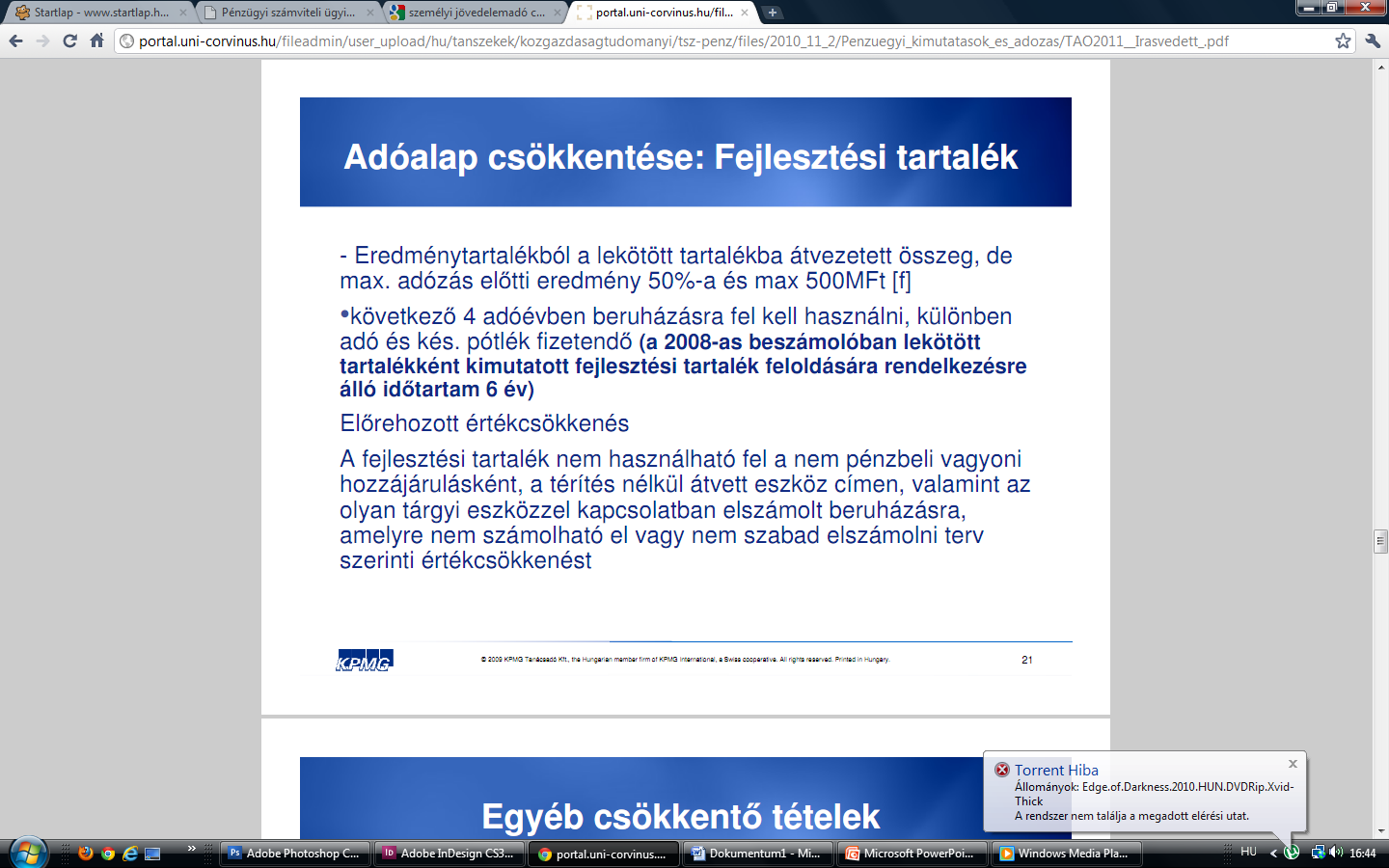 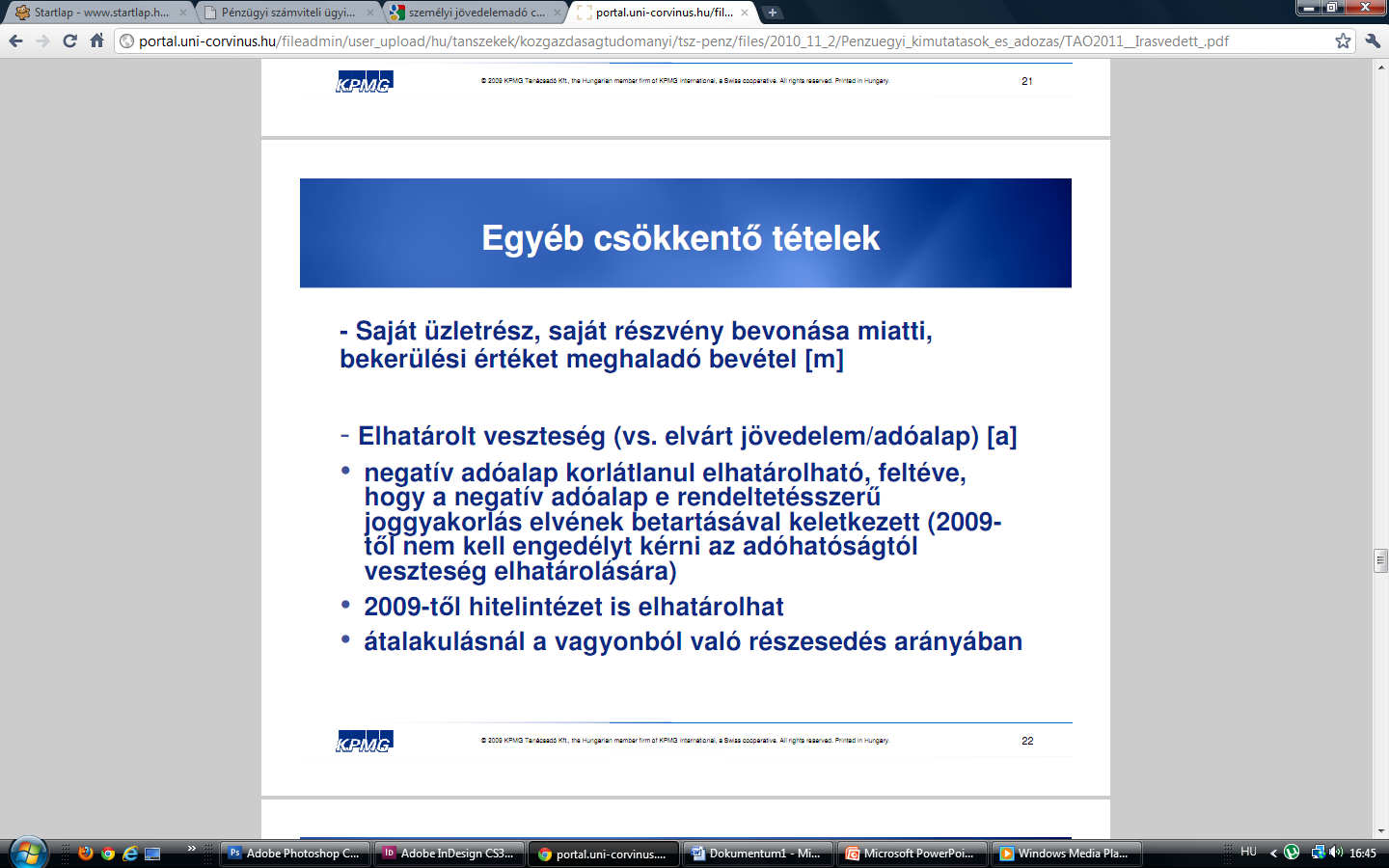 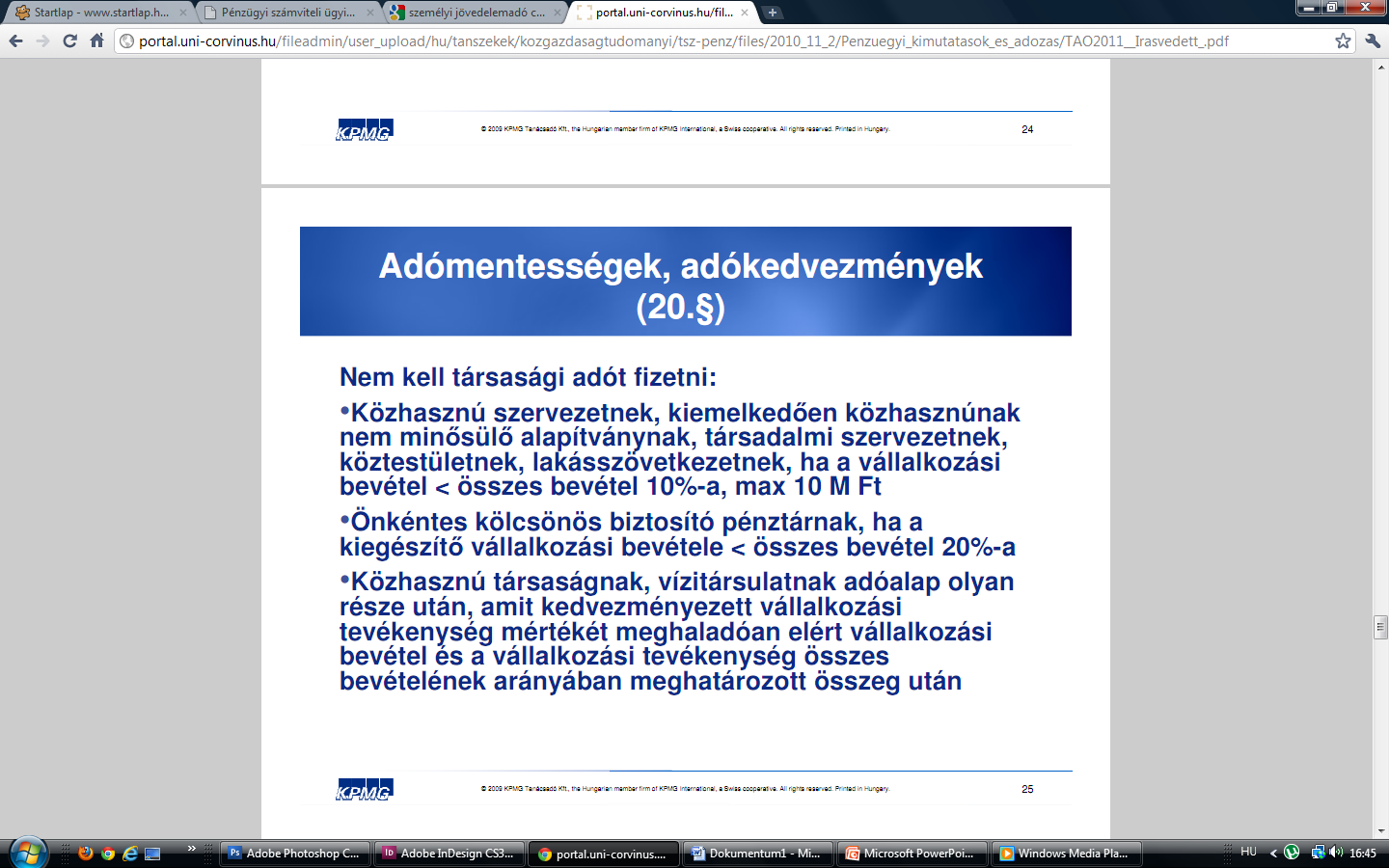 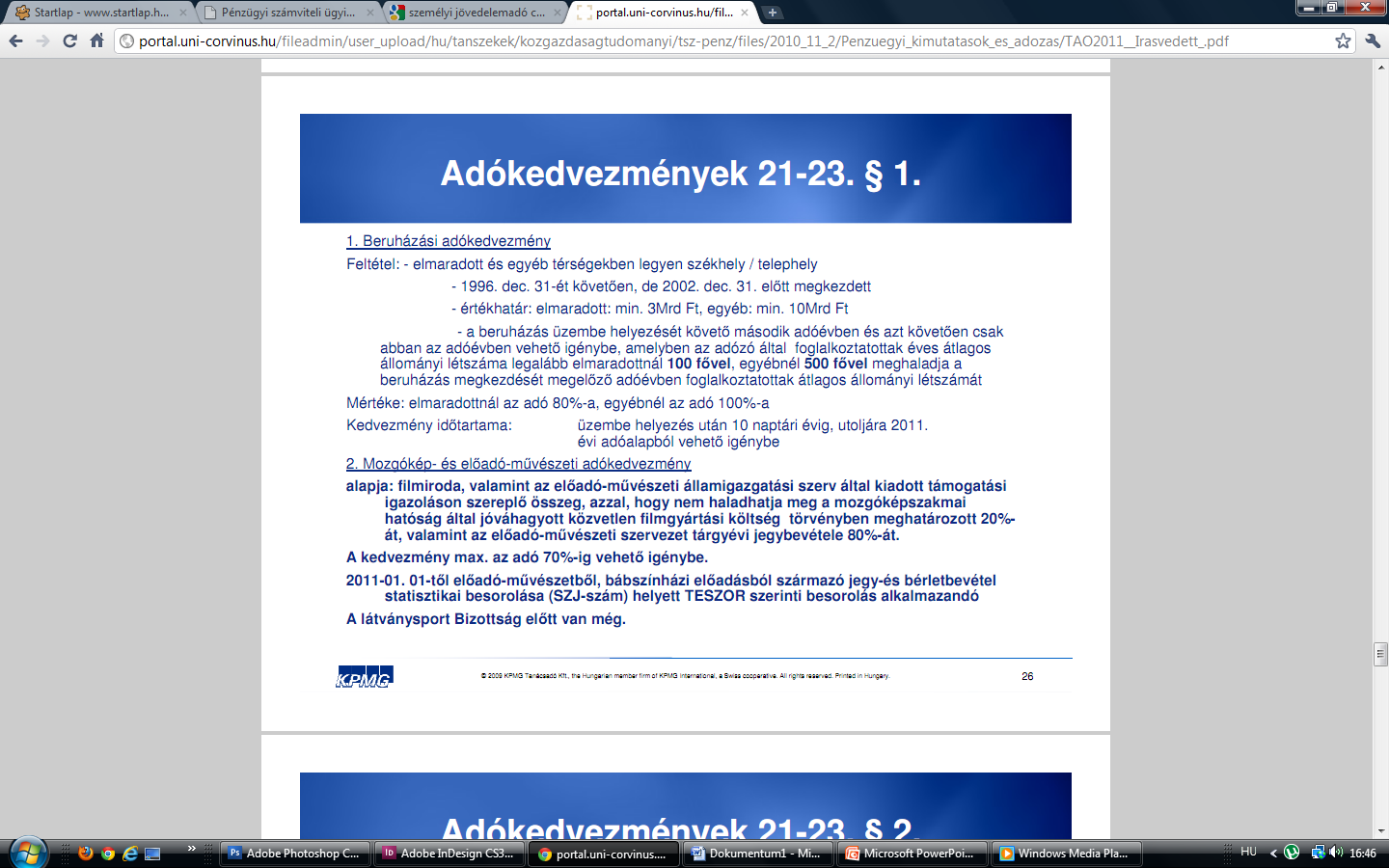 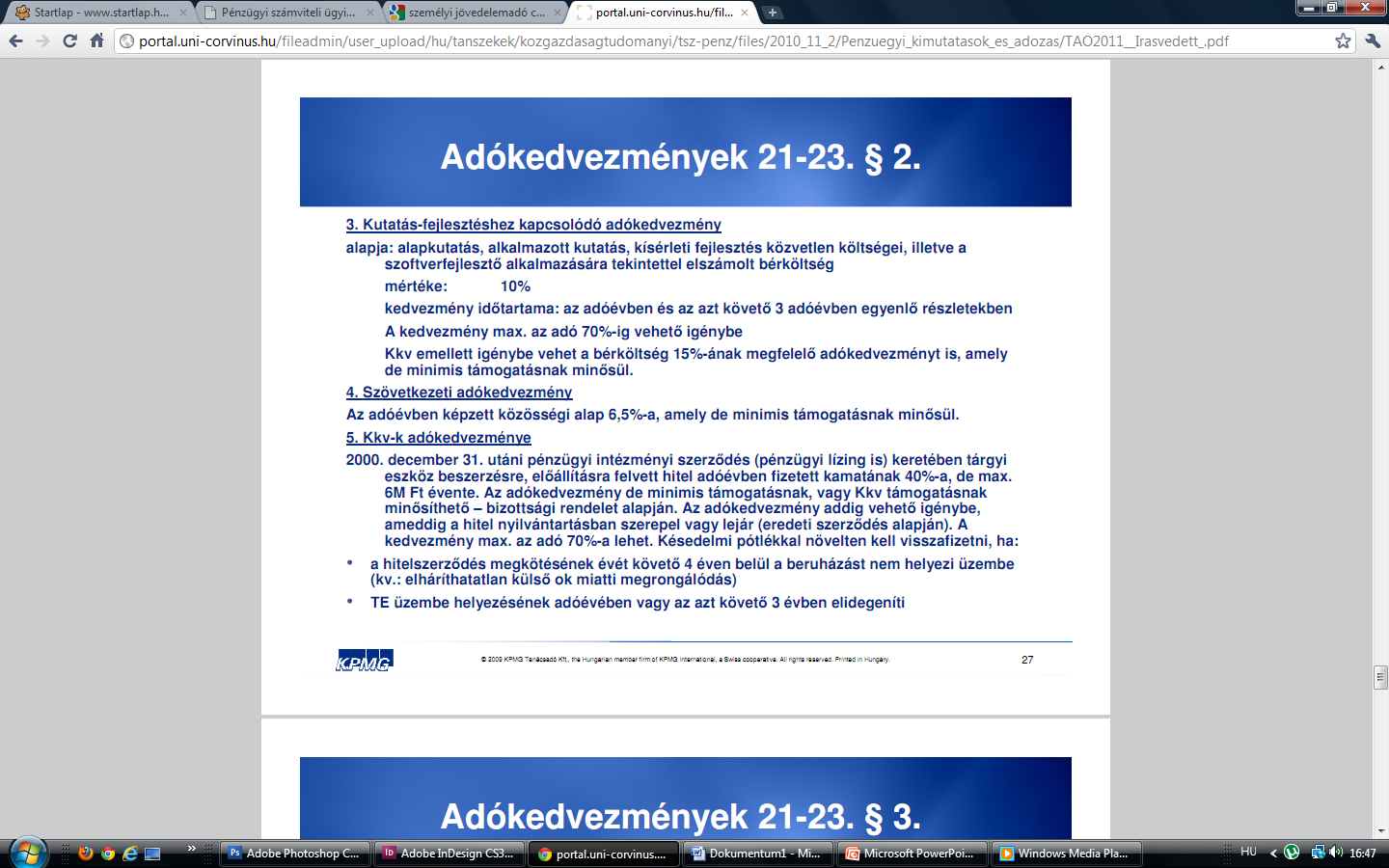 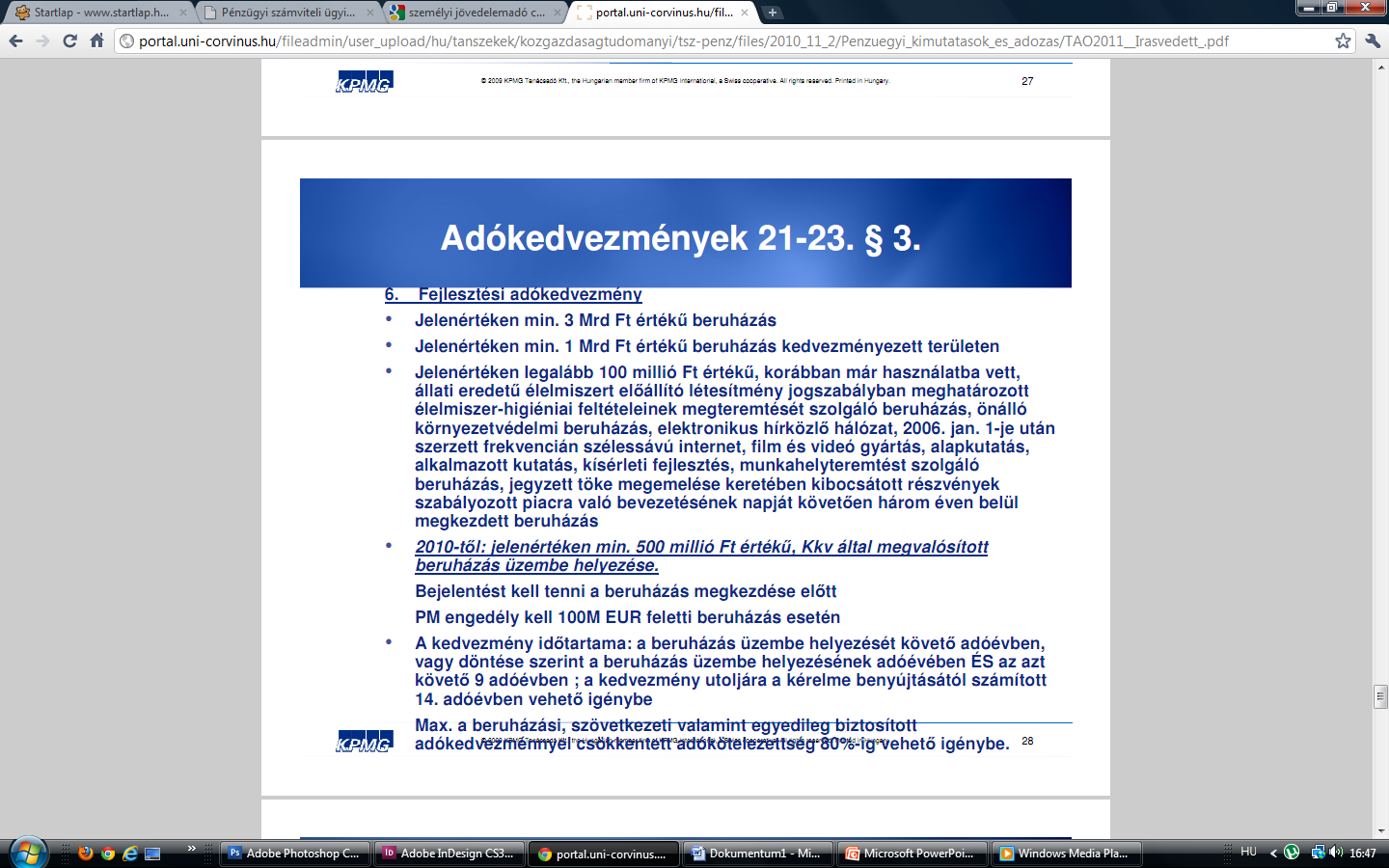 ÁFA http://portal.uni-corvinus.hu/fileadmin/user_upload/hu/tanszekek/kozgazdasagtudomanyi/tsz-penz/files/2010_11_2/Penzuegyi_kimutatasok_es_adozas/Afa_eloadas_2011__Irasvedett_.pdf
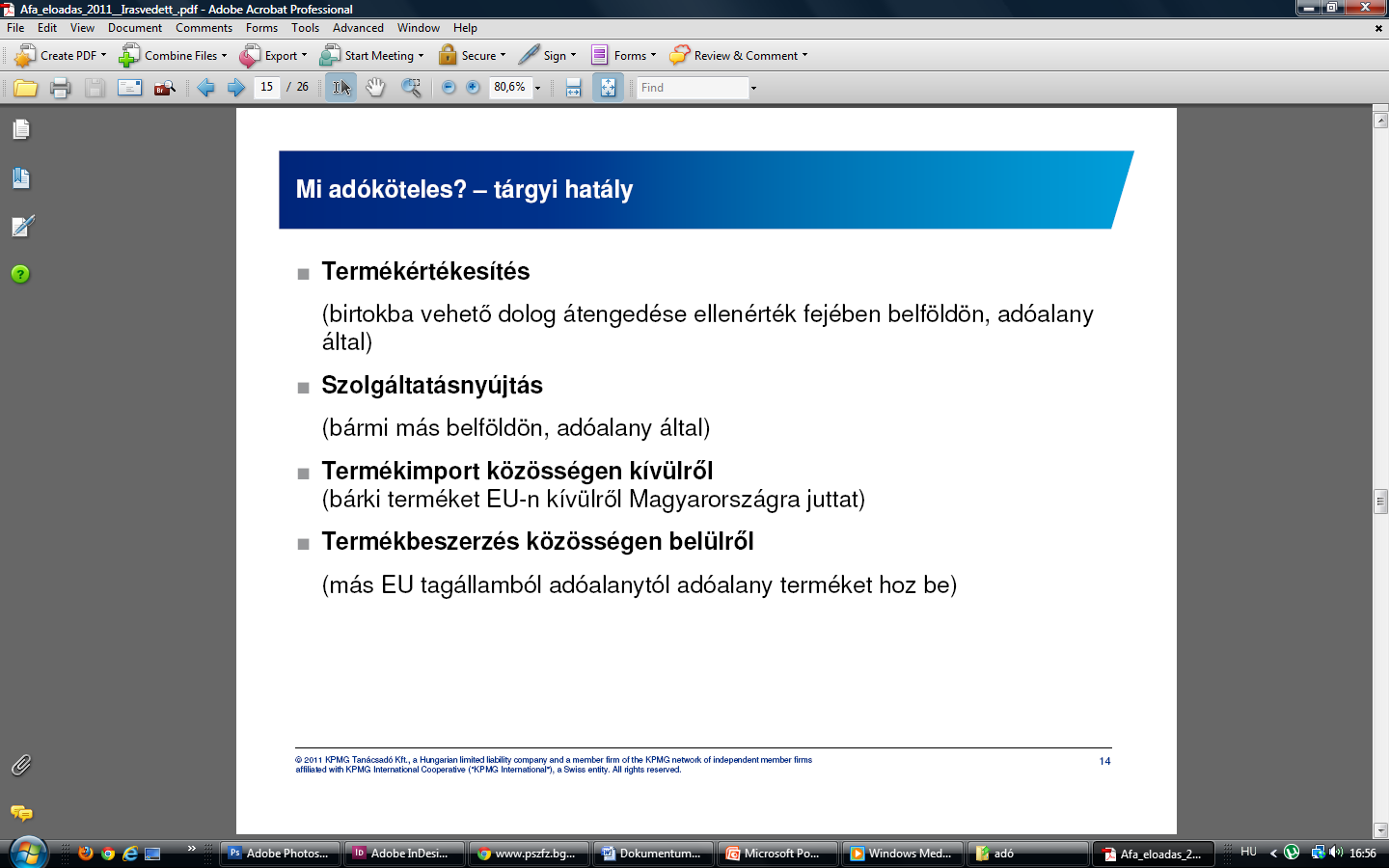 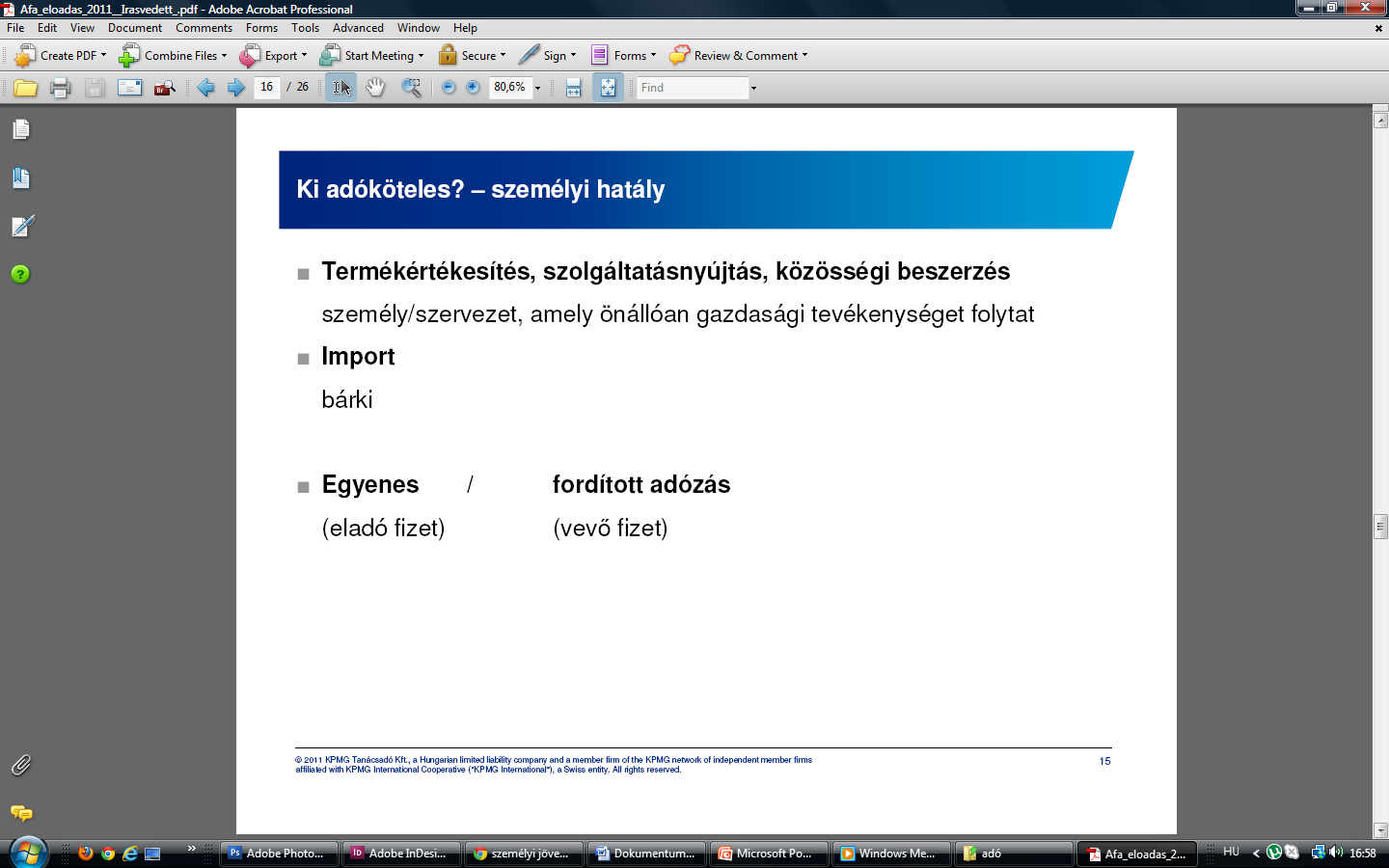 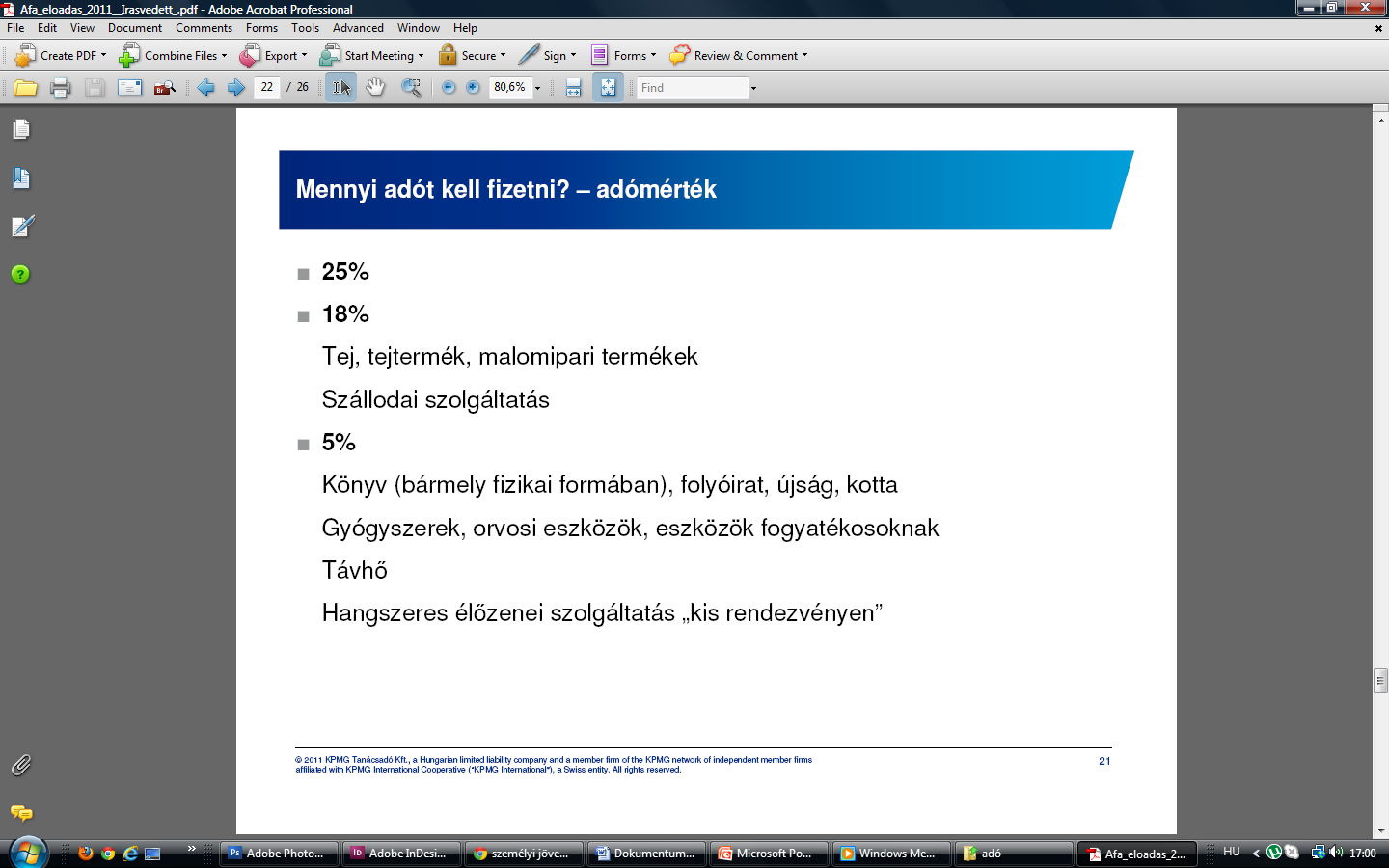 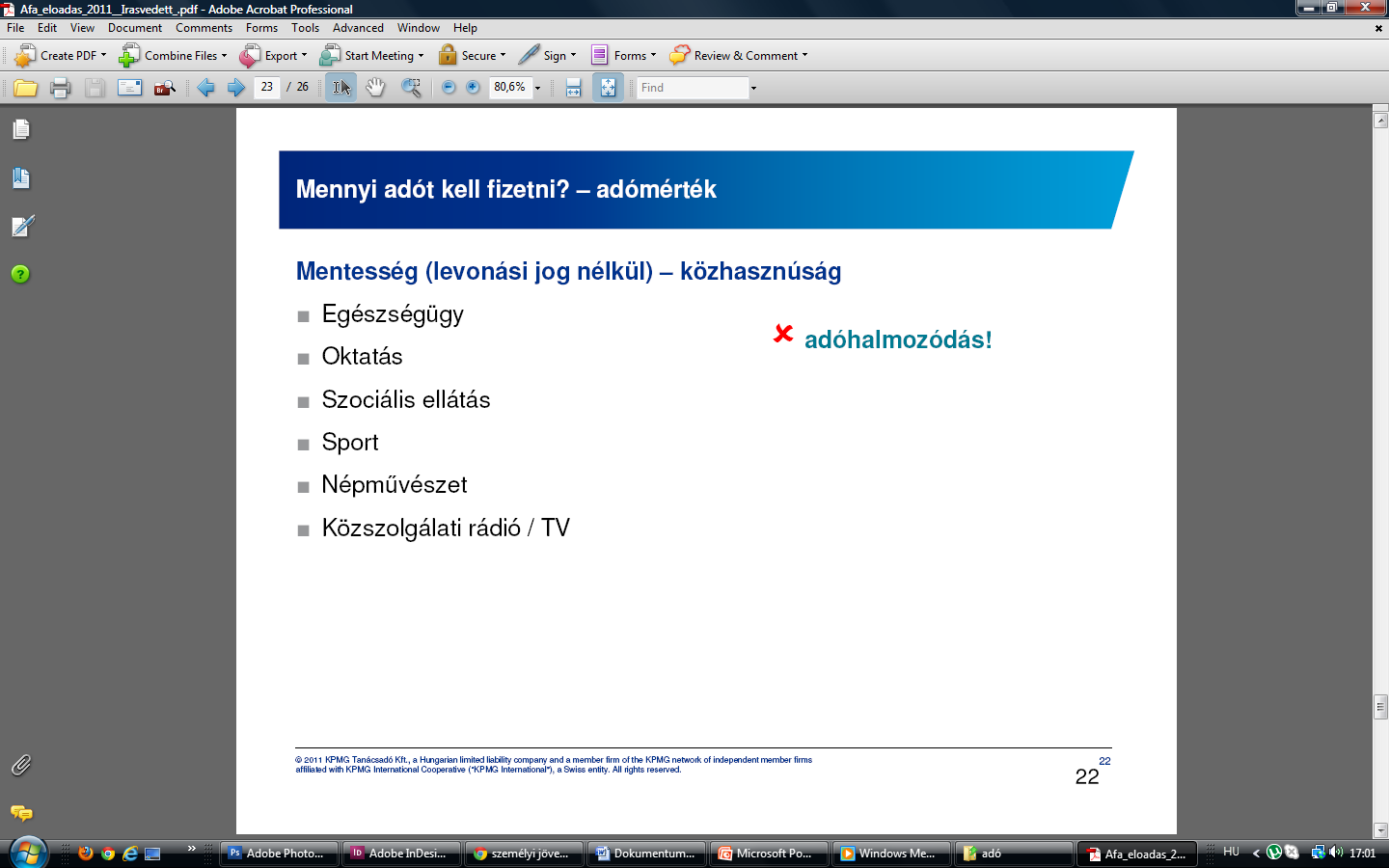 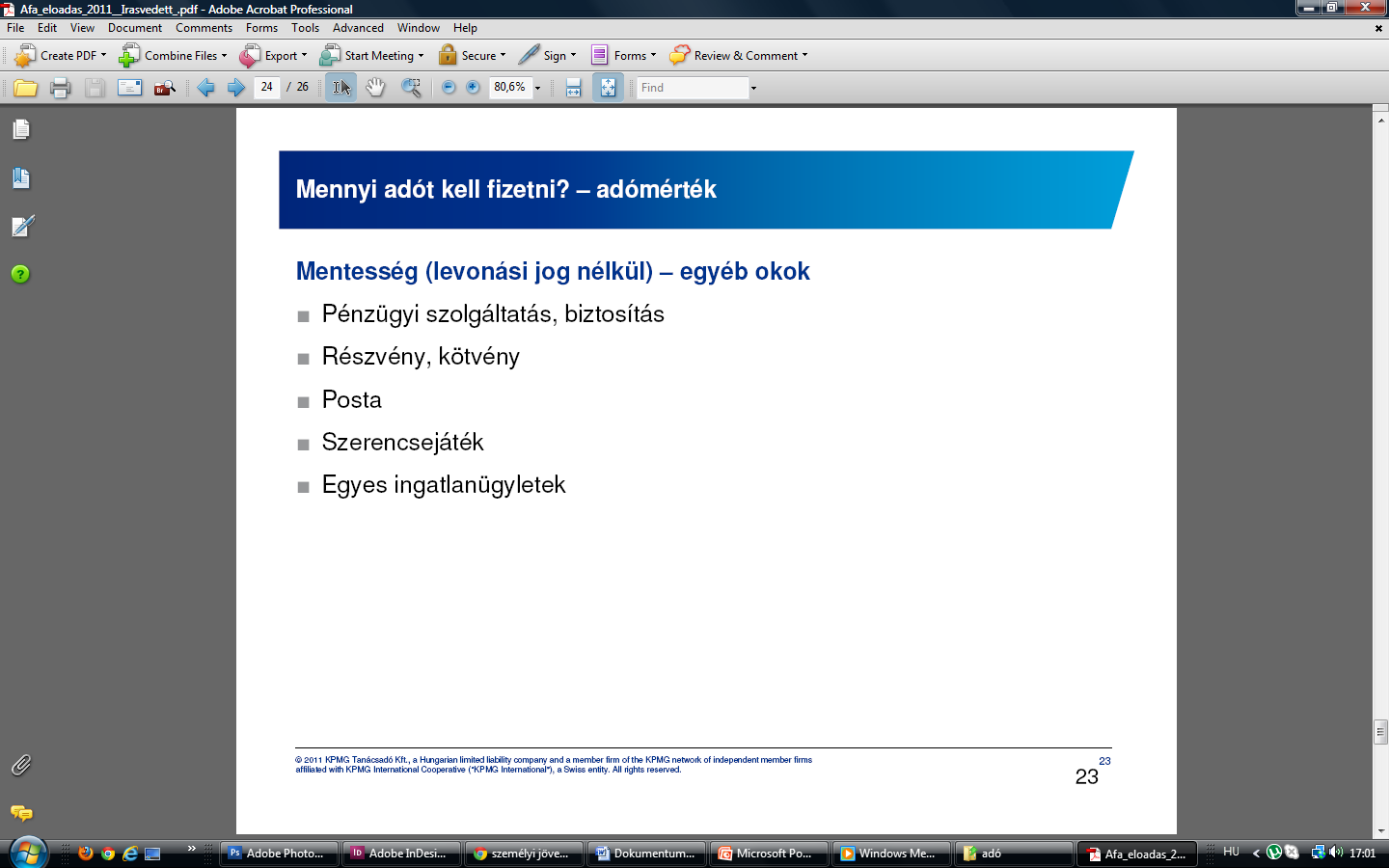 Adólevonási jog az Áfa-tv.-ben
Az Áfa-tv. 34. §-a szerinti adóalanyt megilleti az a jog, hogy az általa fizetendő adó összegéből levonja a következő tételeket (előzetesen felszámított adó), azaz
- azt az adóösszeget, amelyet a részére teljesített termékértékesítés és szolgáltatásnyújtás során egy másik adóalany - ideértve átalakulás esetén annak jogelődjét is -, valamint az egyszerűsített vállalkozói adóról szóló törvény hatálya alá tartozó adóalany rá áthárított;
- a termékimport után az általa megfizetett adóösszeget;
- azt az adóösszeget, melyet a közvetett vámjogi képviselő az Áfa-tv. 41. §-ának (2) bekezdése értelmében önadózással rendezett, vagy a vámhatóság kivetése alapján megfizetett;
- azt az adóösszeget, amelyet a szolgáltatást saját nevében megrendelőként, illetve a 14. § (2) és (7) bekezdése szerinti termékértékesítés után a 40. § (7) bekezdése alapján saját nevében fizetett meg;
- azt az adóösszeget, amelyet a Közösségen belülről történő termékbeszerzés, illetve az ahhoz kapcsolódó előleg után, illetve a törvény 29/D. §-ának (2) bekezdése szerinti ügylet esetén a 40. § (8) bekezdése alapján saját nevében fizetett meg;
- a saját vállalkozásában megvalósított beruházása után megfizetett adóösszeget;
- azt az adóösszeget, amelyet a törvény 40. §-ának (12) bekezdése alapján saját nevében fizetett meg.
Adólevonási tilalmak
Az Áfa-tv. tiltja az előzetesen felszámított adó levonását akkor, ha az adóalany a terméket és a szolgáltatást
- közvetlenül a törvény 30. §-ának (1) bekezdése szerinti adómentes termékértékesítéshez és szolgáltatásnyújtáshoz használja fel, hasznosítja;
- teljes egészében az adóalanyiságát eredményező gazdasági tevékenységi körön kívüli célra használja fel, hasznosítja, ide nem értve azt az esetet, ha a terméket és a szolgáltatást a törvény 7. §-ának (3) bekezdésében vagy a 9. §-ában meghatározott célok elérése érdekében használja fel, hasznosítja, illetve
- üzemanyagként közvetlenül személygépkocsi üzemeltetéséhez használja fel, hasznosítja.
Bizonyos, az alábbiakban jelzett feltétel fennállása esetén - az elmondottakon túlmenően - nem vonható le az előzetesen felszámított adó
- ólmozott és ólmozatlan motorbenzin (vtsz. 2710 11 41, 2710 11 45, 2710 11 49, 2710 11 59) beszerzése,
- személygépkocsi, 125 cm3-nél nagyobb hengerűrtartalmú motorkerékpár (vtsz. 8711-ből), jacht és sport- vagy szórakozási célú hajó (vtsz. 8903) beszerzése - a szabály nem vonatkozik a lakóautó-kölcsönzéssel (SZJ 71.10.10.0-ból) foglalkozó adóalanyra, a kölcsönbe adott lakóautó tekintetében,
- élelmiszerek és italok beszerzése,
- éttermi, cukrászati és egyéb nyílt árusítású vendéglátó-ipari szolgáltatások igénybevétele,
- szórakoztatási szolgáltatások (SZJ 55.40, 92.33, 92.34, 92.72) igénybevétele,
Adólevonási tilalmak
- személygépkocsi üzemeltetéséhez, fenntartásához kapcsolódó termékek beszerzése és szolgáltatások igénybevétele - e rendelkezés azonban nem vonatkozik a személygépkocsi-kölcsönzéssel (SZJ 71.10.10.0-ból) foglalkozó adóalanyra, a kölcsönbe adott személygépkocsik tekintetében,
- távolsági és helyi személytaxi-közlekedés (SZJ 60.22.11) igénybevétele,
- parkolási szolgáltatás igénybevétele, illetve úthasználati díj fizetése, kivéve a 3,5 tonnát meghaladó legnagyobb össztömegű gépjárművel (ideértve az autóbuszt is) történő parkolási szolgáltatás igénybevétele, illetve úthasználati díj fizetése,
- lakóingatlan építéséhez, felújításához kapcsolódó beszerzések, azzal, hogy az előírás nem alkalmazható arra az adóalanyra, aki (amely) a beszerzéseket továbbértékesítési céllal épített lakóingatlan építéséhez használja fel, hasznosítja,
- a törvény 2. számú mellékletének 2. pontja alapján tárgyi adómentesnek nem minősülő lakóingatlan beszerzése, azaz az építés befejezése előtti értékesítés, valamint az építés befejezését követő első értékesítés - azzal, hogy e rendelkezés nem vonatkozik a hitelintézetekről és a pénzügyi vállalkozásokról szóló 1996. évi CXII. törvény (Hpt.) szerinti pénzügyi lízing keretében történő átadás céljából beszerzett lakóingatlanra, feltéve, hogy a lízingbe adó a lakóingatlan pénzügyi lízing keretében történő átadására a törvény 30. §-ának (2) bekezdése szerint az általános szabályok szerinti adózást választotta. Az általános szabályok szerinti adózás a 2. számú melléklet 6. pontjának figyelembevételével érvényesül (lásd korábban a felsorolt pénzügyi és kapcsolódó szolgáltatásokat)
esetén sem, feltéve, hogy a beszerzés nem továbbértékesítési, vagy nyilvántartásában közvetlen anyagként való felhasználási, vagy a törvény 8. §-ának (4) bekezdése szerinti céllal - azaz, amikor az adóalany a saját nevében, de más javára rendeli meg a szolgáltatást - történik.
Arányosítás, részleges tilalom
Helyi és távolsági távbeszélő-szolgáltatásHelyi és távolsági távbeszélő-szolgáltatás (SZJ 64.20.11 és 64.20.12), mobiltelefon-szolgáltatás (SZJ 64.20.13), továbbá az internetprotokollt alkalmazó beszédcélú adatátvitel (SZJ 64.20.16-ból) igénybevétele esetén az előzetesen felszámított adó 30 százaléka nem vonható le. Mentesül a részleges levonási tilalom alól az adóalany akkor, ha a szolgáltatás ellenértékének legalább 30 százalékát továbbértékesítési céllal, vagy a törvény 8. §-ának (4) bekezdése szerint számlázza tovább.
Adómegosztás
Az adómegosztás lényege, miszerint az adóalany köteles a levonható és a le nem vonható előzetesen felszámított adó összegét nyilvántartásában egymástól elkülönítetten kimutatni (ezt hívjuk tételes elkülönítésnek).
Az ún. levonási hányad megállapítása
Ha az adóalany adóalanyiságot eredményező gazdasági tevékenységhez és adóalanyiságot nem eredményező tevékenységhez egyaránt használt, hasznosított terméket szerez be, szolgáltatást vesz igénybe, és az előző bekezdés szerinti szabály alkalmazásával az előzetesen felszámított adó összege maradéktalanul nem különíthető el, az el nem különített adó összege tekintetében a levonási hányad megállapításának céljából a következő eljárást (eljárásokat, megosztást) kell követnie:
- az adóalanyiságot eredményező gazdasági tevékenységhez és az adóalanyiságot nem eredményező gazdasági tevékenységhez egyaránt kapcsolódó beszerzések között a tényleges használatot, hasznosítást leginkább tükröző, természetes mértékegységen (különösen m2, fűtött légm3, fő, kg, db, üzemóra) alapuló arányos megosztás alkalmazandó;
- amennyiben a fentiekben említett arányos megosztás nem lehetséges, úgy az adóalany az adóhatósággal megállapodik az adóalanyiságot eredményező tevékenységére és az adóalanyiságot nem eredményező gazdasági tevékenységére egyaránt fordított termékek és szolgáltatások megosztásának arányáról.
Alanyi adómentes adóalany
Az alanyi adómentességet választó adóalanyt megilleti az adózás választásának joga akkor is, ha a Közösségen belülről történő termékbeszerzése a tárgyévben nem éri el a 10 000 eurót, adólevonási joggal azonban ekkor sem élhet.
Lényeges, hogy az alanyi adómentesség időszakára az adóalany a későbbiekben sem alapíthat adólevonási jogot.
EVA
Adókulcs, bevételi küszöb és annak átlépése
eva mértéke 30 százalék, bruttó 25 millió Ft árbevétel alatt választható.
Az eva alany esetében az iparűzési adót továbbra is az adóalap fele után is meg lehet fizetni, vagyis egyszerűbben kifejezve, a szokásos adómérték esetén, az eva alanynál az iparűzési adó 1 százalék.
A bevételi határ átlépésének tételére nem becslés, hanem 50 százalék eva az érvényes. A bevételi határt átlépő utolsó tételnek nincs felső határa ettől még valószínűtlen, hogy azt ilyen drágán is megérje leadózni.
Bevallási határidők, közösségi adatszolgáltatás
A közösségi kereskedelmi kapcsolat esetén (általában tagországbeli adóalanynak való szolgáltatásnyújtáskor) bevallást és ez alapján összesítő elszámolást kell beküldenie az eva alanynak. Ilyenkor – lévén, hogy bevallása az év eltelt hónapjaira, vagyis törtidőszakra vonatkozik, és azt az időszakot követő hónap 20-án kell beadnia, a közösségi adatszolgáltatást az érintett negyedéves időszakra vonatkozóan kell elkészítenie és benyújtania.
A bevételi nyilvántartást vezetők február 25-ig küldik be az éves bevételi adataikról szóló evabevallásukat. A számviteli beszámolót készítő eva alanyok bevallási határideje változatlanul május 31. A betéti társaságok és közkereseti társaságok beszámolójukat egyszerűbb formában, kiegészítő melléklet nélkül is összeállíthatják.
Az eva alanyok az evabevallásukban fizetnek szakképzési hozzájárulás, de az egyéni- vagy társas vállalkozónak saját maga után ilyen kötelezettsége nem keletkezik. A jellemzően munkavállalók után fizetendő szakképzési hozzájárulás egyszerű, bár időnként furcsa eleme, hogy a keresőképtelenséget, kieső időket is figyelmen kívül hagyja az általános szabály, amely szerint a szakképzési hozzájárulást a minimálbér másfélszeresére kell vetíteni minden munkavállaló esetén.
2011-től büntetlenül lehet szüneteltetni
Megszűnik a kötelező vállalkozói bevétel az EVA alany egyéni vállalkozónál szüneteltetés, GYED és GYES esetén. Az egyéni vállalkozó EVA alany esetében a szüneteltetést a banknak is be kell jelenteni.